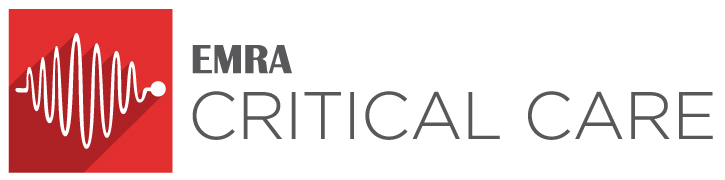 DEEP DIVE SERIES

Acute Respiratory Distress Syndrome
Acute Respiratory Distress Syndrome (ARDS) is a life-threatening form of respiratory failure characterized by massive inflammation leading to pulmonary edema, decruitment of alveoli, and hypoxemia. 

Despite its incidence rate and lethality, there are limited direct therapeutic options available for its treatment. 

This EMRA Critical Care Committee Deep Dive will review the current best available literature on ARDS management and provide insight on how to best treat ARDS patients in the emergency department.
By Jon Pickos, DO; Brian Sumner, MD; Michael Franczak, MD; Melissa Villars, MD, MPH; Mina Ghobrial, MD; Sean Hickey, MD
[Speaker Notes: The ARDSnet trial, a multicenter randomized control trial, compared traditional ventilation (initial tidal volume of 12mL/kg and plateau pressure <50cm H2O) to lower tidal volume ventilation (initial tidal volume of 6mL/kg and plateau pressure <30cm H2O). The study enrolled 861 patients who were intubated and developed ratios of PaO2/FiO2 <300, bilateral pulmonary infiltrates, and no signs of left atrial hypertension or pulmonary-capillary wedge pressures of 18mm Hg or less (consistent with non-cardiogenic cause of pulmonary infiltrates). The trial was terminated early as the use of lower tidal volumes was associated with decreased mortality and increased ventilator-free days. The mortality rate of patients in the traditional ventilation group was 39.8% compared to 31.0% for patients receiving lower tidal volume ventilation. Additionally, the traditional ventilation group had an average of 12+/-11 ventilator-free days vs 10+/-11 for the lower tidal volume group. However, the authors note that this second primary outcome may be difficult to interpret as there was a similarity of ventilator-free days among survivors of both groups, potentially indicating that the results of this primary outcome were mainly driven by the reduced mortality seen in patients receiving lower tidal volume ventilation. Ultimately, ARDSnet demonstrated that lower tidal volume ventilation, placing a greater priority on lung-protective ventilation than concerns over acidosis or partial pressure of arterial CO2, reduces mortality in patients with acute lung injury and acute respiratory distress syndrome.]
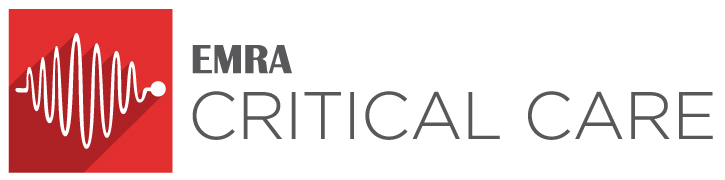 Ventilation with Lower Tidal Volumes as Compared with Traditional Tidal Volumes for Acute Lung Injury and the Acute Respiratory Distress Syndrome
Acute Respiratory Distress Syndrome Network, et al. N Engl J Med. 2000;342(18):1301-1308.
DEEP DIVE SERIES
Acute Respiratory Distress Syndrome
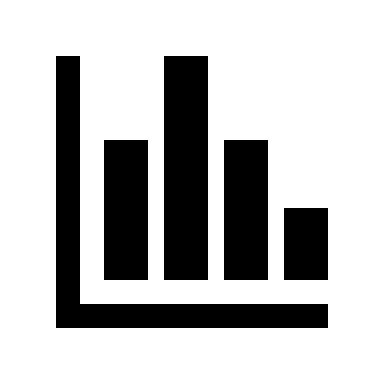 Objective
- To compare a lung protective strategy using low tidal volumes to a traditional ventilation strategy in patients with Acute Lung Injury and Acute Respiratory Distress Syndrome 

Intervention
- Patients receiving mechanical ventilation were randomly assigned to either traditional tidal volumes (starting at 12mL/kg and plateau pressure <50cm H2O) or low tidal volumes (starting at 6mL/kg and plateau pressure <30cm H2O)
-Monitored for 28 days or until death 

Methods
- Multicenter randomized control trial comparing low tidal volume ventilation with a traditional ventilation strategy 
- 861 patients who were intubated with ratios of PaO2/FiO2 <300, bilateral pulmonary infiltrates, and no signs of left atrial hypertension or pulmonary-capillary wedge pressures of 18mm Hg or less
- Inclusion criteria: >18 year old patients receiving mechanical ventilation with a diagnosis of ALI/ARDS less than 36 hours before enrollment in the trial
Primary Outcome: Mortality before discharge or before breathing without assistance; ventilator-free days at 28 days 








The trial was terminated early as the use of lower tidal volumes was associated with decreased mortality and increased ventilator-free days
The second primary outcome may be difficult to interpret as there was a similarity of ventilator-free days among survivors in both groups
The Bottom Line
A lung-protective ventilation strategy emphasizing lower tidal volume ventilation over acidosis or partial pressure of arterial CO2 reduces mortality in patients with ALI and ARDS
[Speaker Notes: The ARDSnet trial, a multicenter randomized control trial, compared traditional ventilation (initial tidal volume of 12mL/kg and plateau pressure <50cm H2O) to lower tidal volume ventilation (initial tidal volume of 6mL/kg and plateau pressure <30cm H2O). The study enrolled 861 patients who were intubated and developed ratios of PaO2/FiO2 <300, bilateral pulmonary infiltrates, and no signs of left atrial hypertension or pulmonary-capillary wedge pressures of 18mm Hg or less (consistent with non-cardiogenic cause of pulmonary infiltrates). The trial was terminated early as the use of lower tidal volumes was associated with decreased mortality and increased ventilator-free days. The mortality rate of patients in the traditional ventilation group was 39.8% compared to 31.0% for patients receiving lower tidal volume ventilation. Additionally, the traditional ventilation group had an average of 12+/-11 ventilator-free days vs 10+/-11 for the lower tidal volume group. However, the authors note that this second primary outcome may be difficult to interpret as there was a similarity of ventilator-free days among survivors of both groups, potentially indicating that the results of this primary outcome were mainly driven by the reduced mortality seen in patients receiving lower tidal volume ventilation. Ultimately, ARDSnet demonstrated that lower tidal volume ventilation, placing a greater priority on lung-protective ventilation than concerns over acidosis or partial pressure of arterial CO2, reduces mortality in patients with acute lung injury and acute respiratory distress syndrome.]
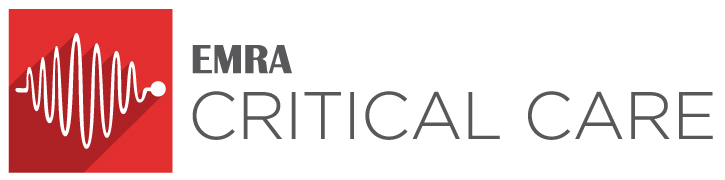 Higher versus Lower Positive End-Expiratory Pressures in Patients with the Acute Respiratory Distress Syndrome
Brower RG, Lanken PN, MacIntyre N, et al. N Engl J Med. 2004;351:327-336.
DEEP DIVE SERIES
Acute Respiratory Distress Syndrome
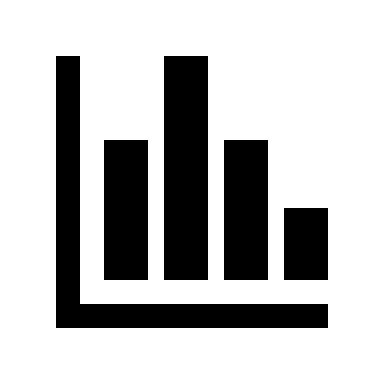 Primary Outcome: Proportion of patients who died prior to                        
      discharge home without assisted breathing
      Secondary Outcomes: Ventilator-free days, ICU-free days, organ 
      failure-free days
Objective
- To compare the effects of using either a High or Low Positive End-Expiratory Pressure (PEEP) strategy on clinical outcomes in patients with acute lung injury and acute respiratory distress syndrome 

Intervention
- Patients receiving mechanical ventilation with a PaO2/FiO2 of less than 300, recent bilateral pulmonary infiltrates, and no evidence of left-atrial hypertension were randomly assigned to either a low or high PEEP  strategy

Methods
- Multicenter randomized control trial comparing a low or high PEEP strategy in patients with acute lung injury/ARDS
-Two different strategies for adjusting PEEP and FiO2 were developed with a goal SpO2 of 88-95% or PaO2 of 55-80mmHg
-Both groups used a 6mL/kg tidal volume goal and a plateau-pressure less than 30cm H2O goal
- 549 patients were included in the trial
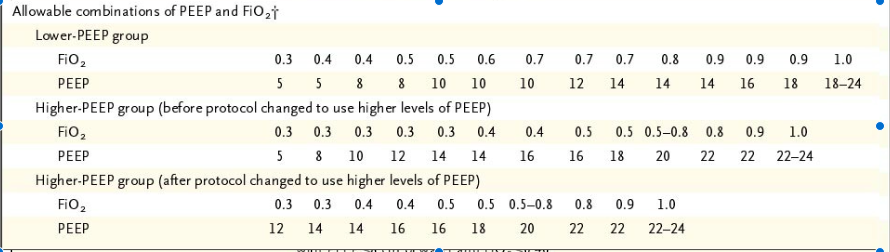 The Bottom Line
In patients with ALI/ARDS, there is no mortality difference between a High versus Low PEEP strategy, further emphasizing the importance of low tidal volumes and low inspiratory pressures
[Speaker Notes: In this prospective, randomized-controlled trial, Bower et al randomly assigned individuals with acute lung injury and acute respiratory distress syndromes to receive mechanical ventilation with either a low or high PEEP strategy. 549 patients who were intubated with a PaO2 to FiO2 ratio of less than 300, recent bilateral pulmonary infiltrates, and no evidence of left atrial hypertension were eligible for randomization. All patients were treated with low tidal volume mechanical ventilation (6mL/kg) and with a goal plateau pressure of less than 30cm H2O. As demonstrated in the figure on the above slides, two different strategies were designed for adjusting PEEP and FiO2 with a goal SpO2 of 88-95% or a PaO2 of 55-80 mm Hg. The mean PEEP values on day 1 to day 4 were 8.3 +/- 3.2 cm of water in the low PEEP group versus 13.2 +/- 3.5 cm water in the high PEEP group (p<0.001). 

 The primary outcome was percent of patients who died prior to discharge. The unadjusted rate of death in the low PEEP group was 24.9%, compared to 27.5% in the high PEEP group (p=0.48). Of note, after 171 patients had been randomized, the high PEEP protocol was modified, and when adjusted for baseline covariates, the rate of death remained not significantly different; 27.5% mortality in the low PEEP group compared to 25.1% mortality in the high PEEP group (p=0.47). Secondary outcomes were also not significantly different. The number of ventilator free-days was 14.5 +/- 10.4 in the low PEEP group and 13.8 +/- 10.6 in the high PEEP group (p=0.50). The number of ICU-free days was 12.2 +/- 10.4 in the low PEEP group and 12.3 +/- 10.3 in the high PEEP group (p = 0.83). There was no significant difference in organ-failure-free days between the groups. It is important to note that both groups were treated with low tidal volume ventilation and low inspiratory pressures, which have been demonstrated to independently confer mortality benefit in patients with ARDS. The results of this study demonstrate that in patients receiving lower tidal volume ventilation and inspiratory pressures, there is no mortality difference between low and high PEEP strategies in patients with acute lung injury and acute respiratory distress syndrome.]
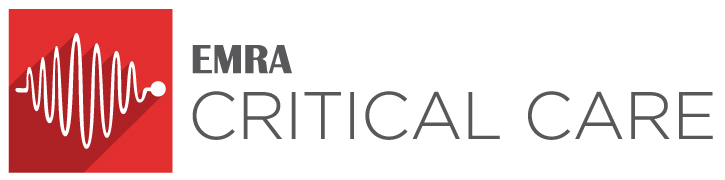 Driving Pressure and Survival in the Acute Respiratory Distress Syndrome 
Amato MB, Meade MO, Slutsky AS, et al. N Engl J Med. 2015;372(8):747-755.
DEEP DIVE SERIES
Acute Respiratory Distress Syndrome
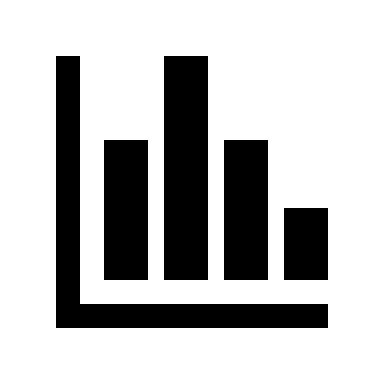 Objective
- To simplify optimal settings for mechanical ventilation in patients with ARDS by comparing  driving pressure (ΔP) as an index for survival, relative to tidal volume (Vt), PEEP, and plateau pressure
-Lower tidal volumes, lower plateau pressures, and higher PEEP have been associated with improved mortality metrics in patients with ARDS
-The relative importance of each variable is controversial


Methods
- A mediation analysis of 3652 patients with ARDS from nine previous RCTs
- The authors examined driving pressure or ΔP, defined as tidal volume/respiratory system compliance (Vt/Crs) or plateau pressure - PEEP, as an independent variable associated with survival
- The authors also evaluated Vt, plateau pressure, and PEEP as variables associated with survival
Primary Outcome: Mortality at 60 days


Driving Pressure (ΔP) = Tidal Volume / Compliance of Respiratory System = Plateau Pressure - PEEP
Higher ΔP predicted higher mortality rates across the analyzed RCTs
Higher mortality was found only when higher driving pressures were associated with higher plateau pressures
Higher survival rates associated with higher PEEP were found only when the higher PEEP was associated with decreased ΔP
Thus survival benefits associated with reduction in tidal volume or increases in PEEP were only present if associated with decreased in ΔP
The authors did not find a similar mediating effect with any of the other tested variables 
Driving pressure thought to be surrogate for cyclic lung strain
The Bottom Line
A Driving Pressure <15 was found to be the most accurate ventilatory variable in stratify patient risk, noting that decreases in ΔP are associated with increased survival
[Speaker Notes: The Driving Pressure Trial analyzed several mechanical ventilation strategies to evaluate the effects of various lung-protective strategies on survival in ARDS patients. Specifically, the authors identified lower end-inspiratory (plateau) pressure, lower tidal volume, and higher positive end-expiratory pressure (PEEP) as strategies that have been associated with improved survival in patients with ARDS. However, previous studies had not completely identified the relative importance of each variable. In a mediation analysis of 3562 patients with ARDS from nine previously reported randomized trials, the authors hypothesized that Driving Pressure, defined as Tidal Volume divided by Compliance of the Respiratory System, or Plateau Pressure minus PEEP (effectively, ΔP = Vt / Crs and ΔP = Plateau Pressure - PEEP), would be more strongly associated with survival than either Vt or PEEP in mechanically ventilated patients. Notably, tidal volume was normalized to functional lung size instead of predicted lung size to more accurately reflect that in ARDS, the proportion of lung readily available for ventilation is decreased. The primary outcome of the Driving Pressure Trial was in-hospital survival at 60 days. The authors tested four variables (Vt, Plateau Pressure, PEEP, and ΔP or driving pressure), noting that ΔP was a dependent variable affected by changes in tidal volume and respiratory system compliance. Ultimately, higher ΔP predicted lower survival across the trials. Interestingly, higher mortality associated with higher ΔP was only found when higher plateau pressures were present. Higher levels of PEEP were found to be protective only if a higher PEEP was associated with a decrease in ΔP. Additionally, once lung protective strategies were employed, the authors did not find a survival benefit from further reducing plateau pressures below 30cm H2O nor tidal volume below 7mL/kg. Analysis of these studies thus demonstrated that reductions in tidal volume or increases in PEEP only improved survival when they were associated with decreased driving pressures. In recognizing that patients with ARDS have heterogenous lung areas when measuring compliance and that ΔP is likely a surrogate for lung strain, the authors of the Driving Pressure Trial demonstrated that in mechanically ventilated patients with ARDS ΔP was the variable most strongly associated with patient survival.]
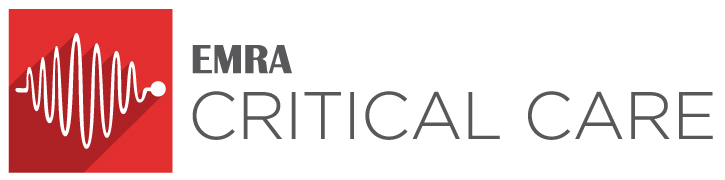 Effect of Lung Recruitment and Titrated PEEP v Low PEEP on Mortality: a multicenter, randomised controlled trial
Alveolar Recruitment for Acute Respiratory Distress Syndrome Trial Investigators. JAMA. 2017;318(14):1335-1345.
DEEP DIVE SERIES
Acute Respiratory Distress Syndrome
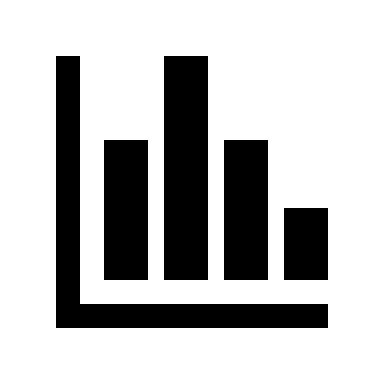 Objective
To determine if lung recruitment and PEEP titration decreased 28-day mortality in patients with ARDS compared to a low-PEEP strategy

Methods: Multicenter RCT across 120 ICUs in 9 countries over 6 years

Intervention
Lung recruitment maneuvers: Titrate up PEEP: with 25 cm H2O for 1 minute, then 35 for 1 min, then 45 for 2 minutes and then titrate down PEEP associated with best compliance (minimum of 11) for 24 hours (up-titration later lowered to 25, 30, 35 PEEP)

Control
ARDSNet or lower PEEP

Enrollment


   Total Patients           Intervention Group	Control Group 
          1010		501	          509
Primary Outcome: Mortality at 28 days
55.3% of patients in experimental group v 49.3% in control group died (HR 1.20, 95% 1.01-1.42, p = 0.041)
Secondary Outcomes: Compared to control group, experimental group had increased 6-mo mortality, decreased number of ventilator free days, and increased risk of pneumothorax and barotrauma
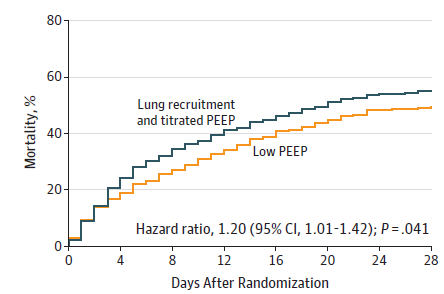 The Bottom Line
The study concludes that a ventilatory management strategy with lung recruitment and titrated PEEP compared to low PEEP increased 28 day mortality and therefore should not be used.
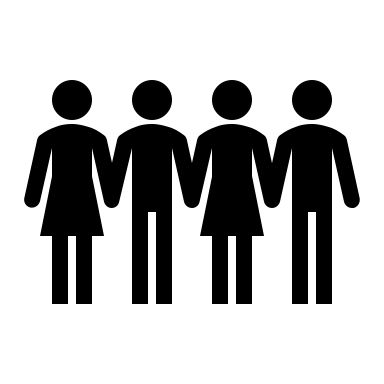 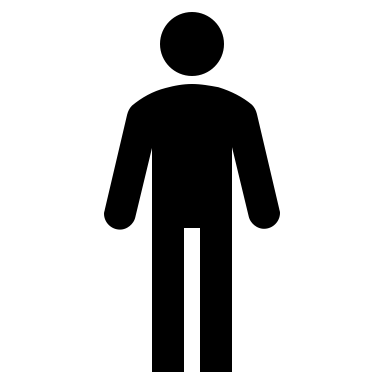 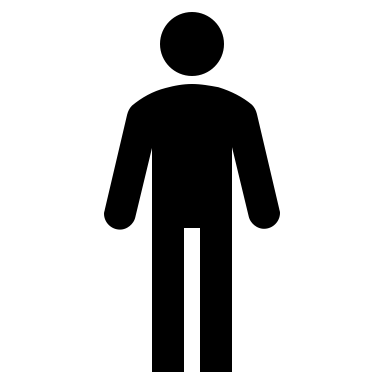 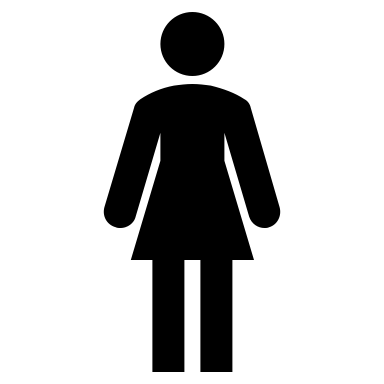 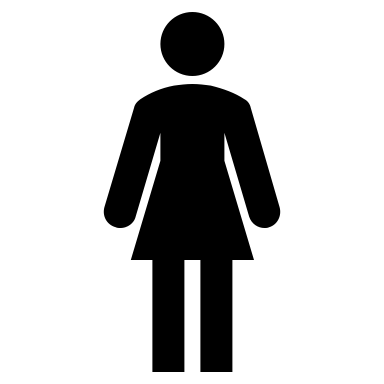 [Speaker Notes: The physiologic rationale behind recruitment maneuvers is to increase PEEP in such a way to effectively open collapsed and de-recruited alveoli to both minimize atelectatic trauma of repeated opening and closing and create more functional lung space by re-recruiting collapsed alveoli. Prior to this study, non-randomized prospective studies found that recruitment maneuvers could result in opening nearly all alveoli. Two randomized trials and systematic reviews supported the idea that recruitment maneuvers may improve outcomes. This study was the largest, randomized controlled trial to examine the impact of recruitment maneuvers. Benefits of the study include the size, randomization, and standardization of protocols. Some critiques arouse with the recruitment protocol however. In the 5th year of the study after 2 cardiovascular arrests and data supporting worsened hemodynamics after and during recruitment the authors changed the protocol from 25, 35, 45 PEEP to 25, 30,35 PEEP however with this decrease there was no change in outcome in the original experimental group v the adjusted experimental group. Some reviewers pointed to the possibly the down titration as too aggressive and the larger culprit of the overall poorer outcomes rather than the recruitment maneuvers.]
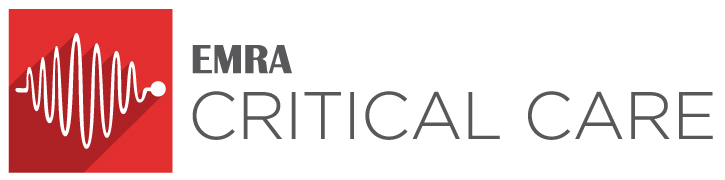 Prone Positioning in Severe Acute Respiratory Distress Syndrome
Guérin C, Reignier J, Richard JC, et al. N Engl J Med. 2013;368(23):2159-2168.
DEEP DIVE SERIES
Acute Respiratory Distress Syndrome
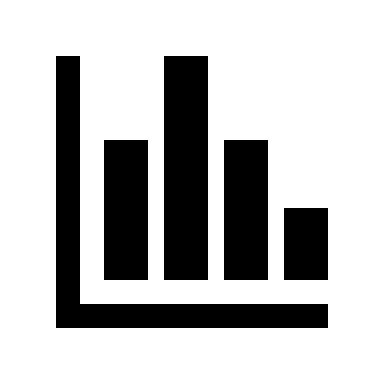 Objective
- To assess if the early application of prone positioning reduces all-cause mortality at 28 days, when compared with supine positioning, in patients with severe acute respiratory distress syndrome

Intervention
- Patients with severe ARDS underwent proning for a minimum of 16 consecutive hours, daily for at least 28 days 

Methods
- Multicenter, prospective, randomized-controlled trial  
- 466 patients with severe ARDS were randomized to supine positioning or prone-positioning for at least 16 hours repeated daily for at least 28 days
-Patients  underwent an initial 12 to 24 hour stabilization period prior to enrollment 
- Inclusion Criteria: Severe ARDS, defined as a PaO2/FiO2 < 150mm Hg with an FiO2 of at least 0.6, PEEP of at least 5cm H2O, and a tidal volume of about  6mL/kg, and mechanical ventilation for < 36 hours
Primary Outcome: Mortality at 28-days 










The 28-day mortality was 16.0% in the prone group compared to 32.8% in the supine group (p<0.001)
The hazard ratio for death at 28-days  with prone positioning was 0.39 (95% CI, 0.25-0.63)
The mortality benefit was also demonstrated at 90-days, with a hazard ratio of 0.44 (95% CI 0.29-0.67)
The Bottom Line
In patients with severe ARDS, particularly in patients with severe hypoxemia, the early use of prolonged prone-positioning significantly decreases mortality at 28 and 90 days
[Speaker Notes: In this multicenter, prospective, randomized-controlled trial, Guerin et al. randomized 466 patient with severe ARDS (P/F < 150mm Hg with FiO2 of at least 0.6, PEEP of at least 5cm H2O, and Vt close to 6mL/kg) to either supine positioning or prone-positioning for at least 16 hours, to evaluate the effects of early proning in patients with severe ARDS. The primary outcome of the study was death of any cause at 28 days. Prior studies had demonstrated that oxygenation is improved when individuals are placed in the prone position by improving ventilation-perfusion mismatch; however, these physiological studies had not been applied to survival benefits in patients with ARDS. Patients being mechanically ventilated for ARDS for less than 36 hours, with a stabilization period of 12-24 hours, were randomly assigned to the control (supine) or to proning group. The patients in the proning group were placed in a prone position within one hour of randomization, and were required to remain prone for a minimum of 16 consecutive hours, and repeated daily for at least 28 days. Notably, low tidal volume ventilation (goal of 6mL/kg), plateau pressure goals of less than 30cm H2O, and a pH between 7.20 and 7.45 were used. The authors found that 16.0% of patients in the prone group died at 28 days, compared to 32.8% of patients in the control, with a statistically significant hazard ratio of 0.39. The significant mortality benefit was also demonstrated at 90-days; the unadjusted mortality at 90-days was 23.6% in the prone group versus 41.0% in the control, with a hazard ratio of 0.44. Ventilator-free days were also statistically higher in the prone group. Thus the PROSEVA Trial demonstrated that placing patients with severe ARDS in the prone-position significantly decreased 28-day and 90-day mortality. It is important to recognize that different institutions will have varying experience and comfort levels with placing patients in a prone position; proning patients can be technically difficult and requires several individuals working together to correctly, and safely, place a patient in the prone position.]
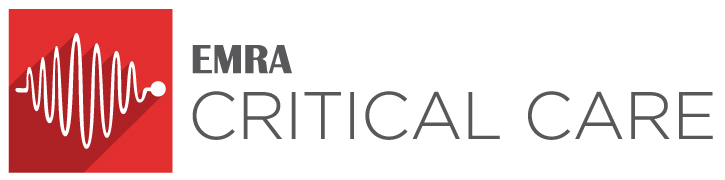 Comparison of Two Fluid-Management Strategies in Acute Lung Injury 
National Heart, Lung, and Blood Institute Acute Respiratory Distress Syndrome (ARDS) Clinical Trials Network, et al. N Engl J Med. 2006;354(24):564-2575.
DEEP DIVE SERIES
Acute Respiratory Distress Syndrome
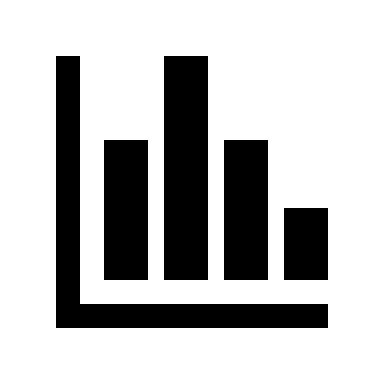 Objective
- To compare a conservative fluid management strategy with 
 a liberal fluid management strategy in patients with acute lung injury 

Intervention
- Patient were randomized to receive either a conservative fluid management strategy (targeting a CVP <4mm Hg) or a liberal fluid management strategy (targeting a CVP of 10-14mm Hg) 

Methods
- Multicenter, two-by-two factorial, randomized-controlled trial
-1000 patients were randomized to either a conservative or liberal fluid management strategy, as well as randomized to receive either a pulmonary-artery catheter (PAC)  or a central-venous catheter (CVC)
- Eligible patients had to be receiving positive-pressure mechanical ventilation, have a PaO2/FiO2 <300, bilateral infiltrates on chest x-ray, without evidence of left atrial hypertension
Primary Outcome: Mortality at 60 days
Secondary Outcomes included: Ventilator-free days and organ-failure-free days











No difference in 60-day mortality between the conservative versus liberal fluid strategy groups nor the PAC vs CVC groups
The conservative strategy had greater ventilator-free days and ICU-free days
The Bottom Line
There was no difference in mortality at 60 days between a conservative and liberal fluid management strategy. However, a conservative fluid strategy was associated with significantly greater ventilator-free days, improved measures of lung function, and fewer ICU-days, without a significant increase in non-pulmonary organ failures.
[Speaker Notes: The FACTT Trial, a randomized-controlled trial, compared the effect of a conservative versus liberal fluid strategy on survival in patients with Acute Lung Injury/Acute Respiratory Distress Syndrome. In noting that acute lung injury causes increased capillary permeability, often leading to pulmonary edema, Wiedemann et al. sought to compare how two fluid strategies were related to death of any-cause at 60 days. A conservative fluid strategy generally restricts fluid intake and uses diuretics to increase urinary output to decrease pulmonary edema (“a dry lung is a happy lung”). Conversely, a liberal fluid strategy prioritizes fluid administration to maintain adequate cardiac output and non-pulmonary organ perfusion and function. 1000 patients were randomly assigned to either a conservative fluid strategy (defined by a target central venous pressure of <4mm Hg) versus a liberal fluid strategy (defined by a target central venous pressure of 10-14mm Hg). Patients in the conservative strategy had a seven-day cumulative fluid balance of –136+/- 491 mL. In the liberal strategy, patients had a seven-day cumulative fluid balance of 6992+/-502 mL. Ultimately, in-hospital death at 60 days was not statistically significant between the two groups; the conservative group had a 25.5% mortality rate at 60 days compared to a 28.4% mortality rate at 60 days in the liberal group. However, the conservative group did have a statistically significant increase in ventilator-free days and ICU-free days, as well as improved lung function at 28-days. Thus, in patients with ALI/ARDS, a conservative fluid strategy was demonstrated to improve lung function, decrease ventilator-free days and reduce ICU stays when compared to a liberal fluid strategy.]
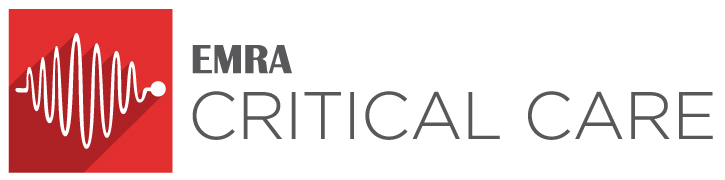 Neuromuscular Blockers in Early Acute Respiratory Distress Syndrome (ACURASYS) 
Papazian L, Forel JM, Gacouin A, et al. N Engl J Med. 2010;363(12):1107-1116.
DEEP DIVE SERIES
Acute Respiratory Distress Syndrome
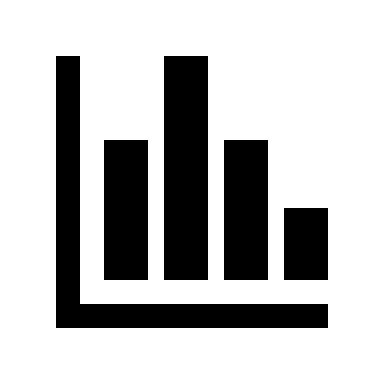 Objective
This was a multicenter, randomized, placebo-controlled, double-blind trial to determine whether a short period of treatment with the neuromuscular blocking agent cisatracurium besylate early in the course of severe ARDS would improve clinical outcomes.

Intervention
Patients randomized to cisatracurium besylate (CB) bolus + drip vs placebo.

Methods
-Patients were eligible if endotracheally intubated for acute hypoxemic respiratory failure for <48 hours and had clinical markers for ARDS w/o signs of ischemic heart disease.
- Randomized to CB bolus + 48 hour infusion vs placebo
- All patients ventilated to SpO2 88-95% (or PaO2 55-88 mmHg) on volume assist-control mode as per ARMA trial. 
- Patients monitored for organ-system failure: systolic BP <90 mmHg, platelets <80K/cm^3, total bilirubin >2mg/dl, serum creatinine >2mg/dl
Primary Outcome: Proportion of patients who died before hospital discharge [ cisatracurium vs placebo, HR 0.68, 95% CI 0.48-0.98, p=0.04] and within 90 days after study enrollment [31.6% (95% CI, 25.2 to 38.8) vs 40.7% (95% CI, 33.5 to 48.4) in the placebo group (P=0.08)]
Secondary Outcomes included: 28-day mortality [23.7% vs. 33.3% (RR 0.71; 95% CI 0.51-1.00; P=0.05)], the number of days without organ or system failure between day 1 and day 28 [15.8% vs. 12.2% (P=0.01), number of ventilator-free days [Day 1-28: 10.6% vs. 8.5% (P=0.04); Day 1-90: 53.1% vs. 44.6% (P=0.03)].
The Bottom Line
Paralysis with cisatracurium for 48 hours had favorable results on survival to hospital discharge, lower rates of mortality within 90 days, and increased rate of ventilator-free days.
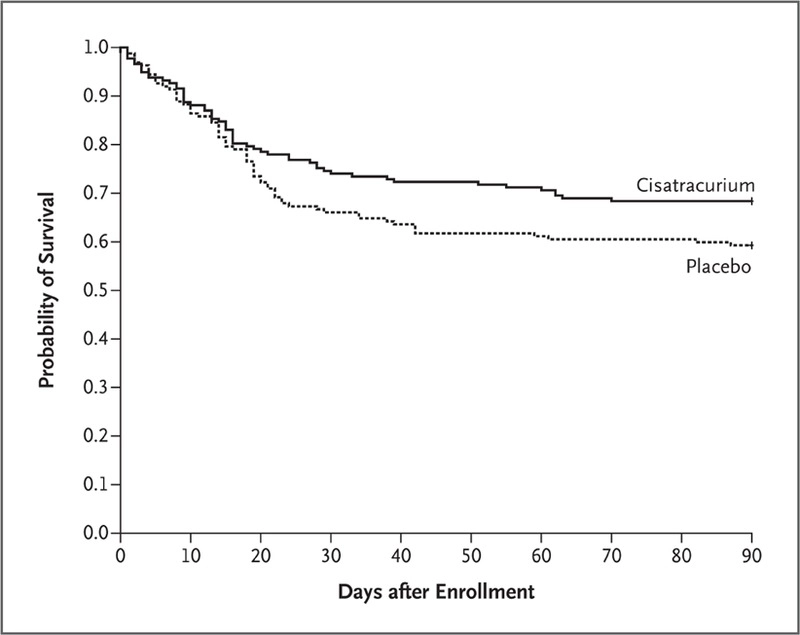 [Speaker Notes: The ACURASYS Trial was a multicenter, double-blind, randomized controlled trial evaluating the effect of neuromuscular blockade on survival in 340 mechanically ventilated patients with acute (defined as within 48 hours) onset of severe ARDS. Patients were randomly assigned to receive either 48-hours of continuous cisatracurium or placebo. The primary outcome was the proportion of patients who died before hospital discharge or within 90 days of enrollment. The crude mortality rate at 90-days was not significantly different between groups. However, when adjusted for baseline PaO2/FiO2, plateau pressure, and Simplified Acute Physiology II score the trial found a significant hazard ratio of 0.68 for death at 90-days in the intervention group compared to the control. The intervention group also had significantly greater ventilator-free days at 28 and 90-days, days free from organ failure at 28-days, and lower rates of pneumothorax when compared to the control. Interestingly, the rates of ICE-acquired paresis or weakness was not significantly different between the groups. Thus, the ACURASYS Trial was able to demonstrate that early administration of neuromuscular blockade in patients with severe ARDS may improve mortality and increase the number of ventilator-free days.]
Early Neuromuscular Blockade in the Acute Respiratory Distress Syndrome (The ROSE Trial)
The National Heart, Lung, and Blood Institute PETAL Clinical Trials Network*. N Engl J Med. 2019;380(21):1997-2008.
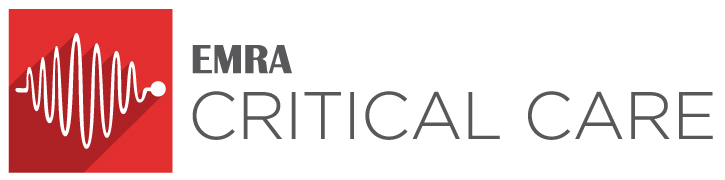 DEEP DIVE SERIES
Acute Respiratory Distress Syndrome
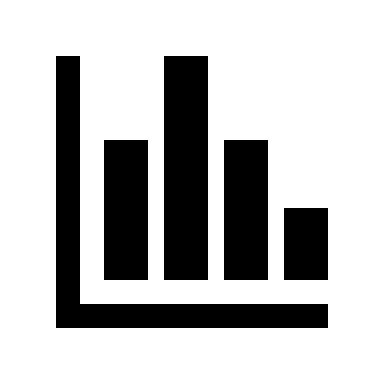 Objective
Multicenter, unblinded, randomized trial to determine the efficacy and safety of early neuromuscular blockade with concomitant heavy sedation 

Intervention
Experimental group received 48 hours continuous neuromuscular blockade + deep sedation

Control Group received light-sedation strategy

Methods
-Patients were eligible if endotracheally intubated for acute hypoxemic respiratory failure for <48 hours and had clinical markers for ARDS w/o signs of ischemic heart disease.
- Randomized to CB bolus + 48 hour infusion vs light sedation strategy
- All participants were treated with low tidal volume and high PEEP strategy
- Light-sedation strategy was to a RAAS score of 0 to -1
- Patients monitored for organ-system failure via SOFA score
Objective
- Can POCUS determine outcomes in cardiac arrest?

Intervention
- POCUS performed at beginning and end of ACLS efforts 

Methods
- non-randomized prospective observational study 

Inclusion Criteria
- Out of hospital + in-ED non-traumatic cardiac arrest patients w/ asystole or PEA
 
Exclusion Criteria
- brief resuscitation efforts (< 5 min), resuscitation efforts not cont’d after initial POCUS, efforts halted for DNR status
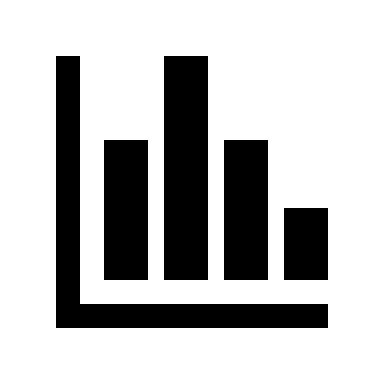 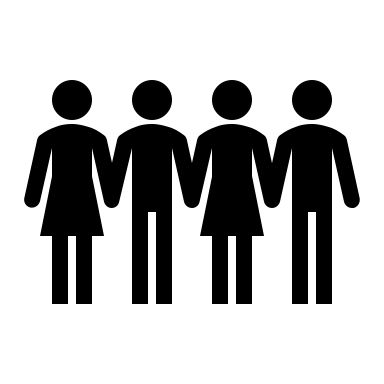 Primary Outcome: In-hospital death from any cause at 90 days (included if patient transferred to another hospital or while in long-term acute care facilities): 42.5% in intervention group, 42.8 in control (95% CI, −6.4 to 5.9; P = 0.93)
Secondary Outcomes included: organ dysfunction, in-hospital death, days not in the ICU, days free of mechanical ventilation, and days not in the hospital at day 28. 
*At 28 days, there was no between-group difference in hospital mortality, days free of ventilation, days out of the ICU, or days out of the hospital
Primary Outcome: survival to hospital admission
114/793 (14.4%, 95%CI 12.1–17.0)
 		Secondary Outcomes:
Survival to discharge 13/793 (1.6%, 95%CI 0.9–2.8)
ROSC 208/793 = 26.2% (95%CI 23.3–29.4)
N=793
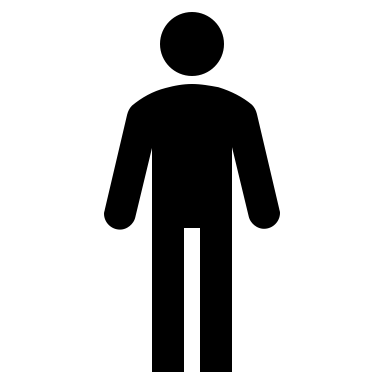 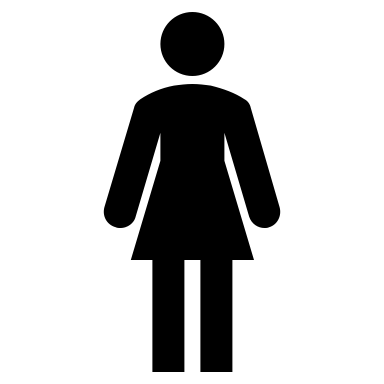 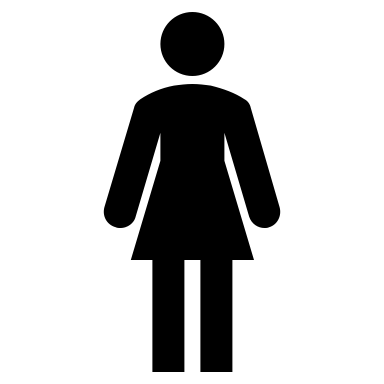 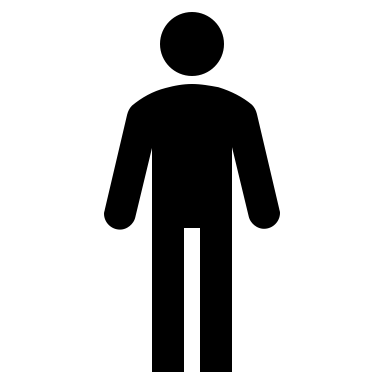 N=114 Hosp Adm
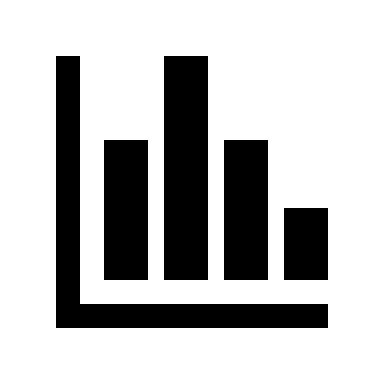 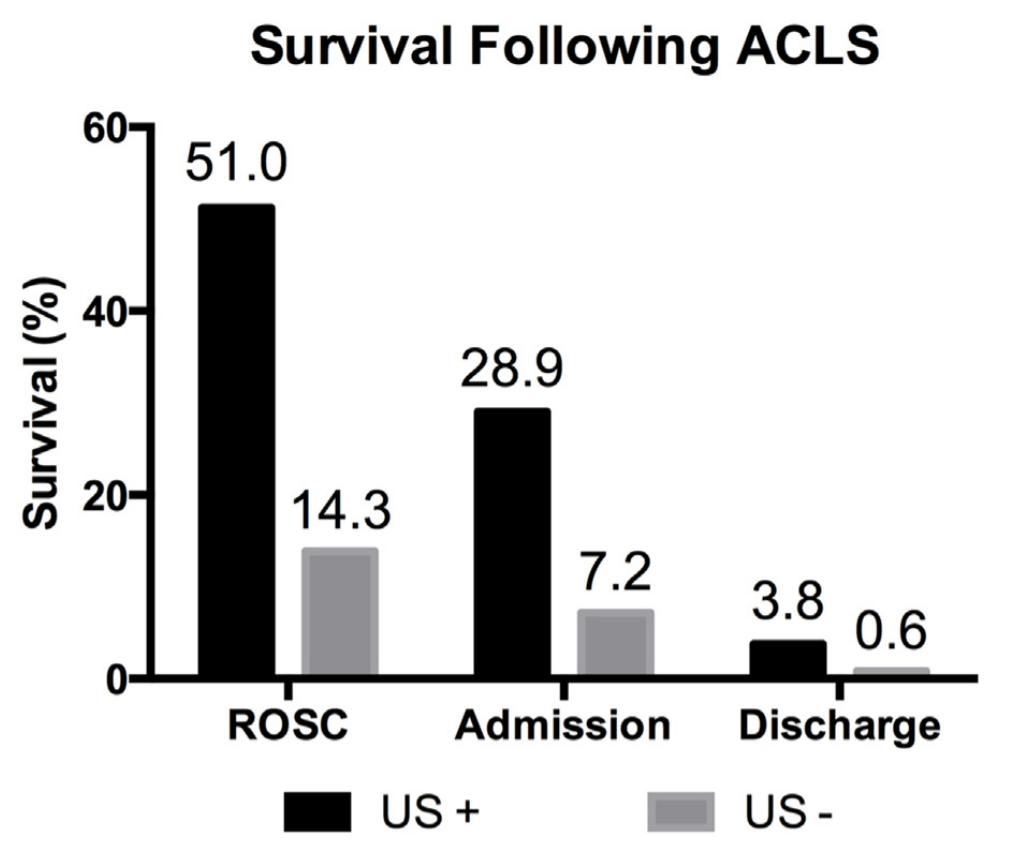 Black = cardiac activity on initial POCUS 
Grey =  no cardiac activity on initial POCUS

Pts with cardiac activity demonstrated higher rates of ROSC (51.2%vs 14.3, p < 0.001), survival to hospital admission (29.0% vs 7.2, p < 0.001) and survival to hospital discharge (3.8% vs 0.6, p = 0.04).
N=208 
ROSC
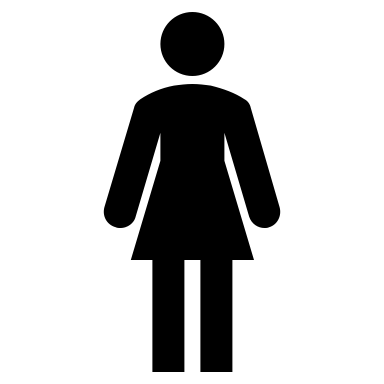 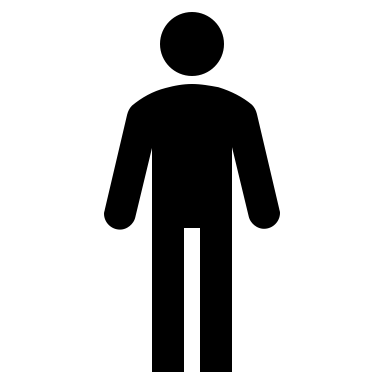 N=13 Hosp Dis
The Bottom Line
In a cohort of critically ill patients identified shortly after the diagnosis of moderate-to-severe ARDS, the addition of early continuous neuromuscular blockade with concomitant deep sedation did not result in lower mortality than a usual-care approach to mechanical ventilation that included lighter sedation targets. There were increased rates of adverse cardiovascular events in patients who were in the intervention group.
[Speaker Notes: The ROSE Trial, a multicenter randomized trial, evaluated the benefits of early continuous neuromuscular blockade in mechanically ventilated patients with moderate-to-severe ARDS. 1006 patients with moderate-to-severe ARDS (defined by PaO2/FiO2 ratio of less than 150mm Hg, a PEEP of 8cm H2O or greater, bilateral pulmonary opacities on radiography, and noncardiogenic respiratory failure) were randomized to either a 48-hour continuous cisatracurium infusion with concomitant deep sedation versus usual-care (no routine neuromuscular blockade with lighter sedation goals). The ROSE trial was designed in an effort to maintain consistency with the ACURASYS trial, which did demonstrate lower mortality with 48-hour continuous infusions of a neuromuscular blockade, with the notable exception of lighter sedation goals in the control or usual-care group. The primary endpoint was in-hospital death, from any cause, at 90 days. The trial was terminated at the second interim data analysis for futility. The mortality rate at 90-days in the intervention group was 42.5% compared to 42.8% for the usual-care group, demonstrating no significant difference in 90-day mortality. Moreover, at 28-days there were no between group differences in mortality, ventilator-free days, ICU-free days, nor hospital-free days. The intervention group will have significantly more serious cardiovascular events when compared to the usual-care group. Ultimately, the ROSE Trial was unable to replicate the mortality benefit of early 48-hour continuous neuromuscular blockade in patients with moderate-to-severe ARDS]
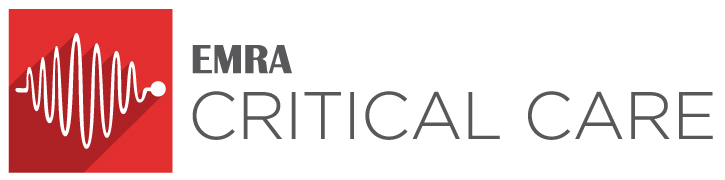 Extracorporeal Membrane Oxygenation for Severe Acute Respiratory Distress Syndrome 
Combes A, Hajage D, Capellier G, et al. for the EOLIA Trial Group, REVA, and ECMONet*. N Engl J Med. 2018;378(21):1965-1975.
DEEP DIVE SERIES
Acute Respiratory Distress Syndrome
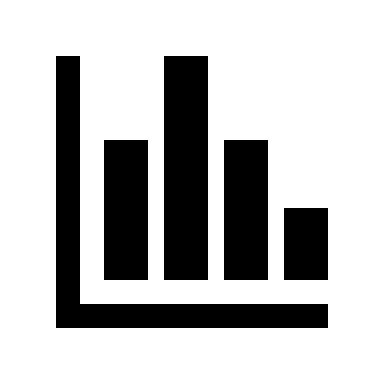 Objective
To evaluate if patients with severe ARDS unrelented by traditional therapy benefit from early ECMO

Intervention
Patients who met inclusion criteria slotted to either ECMO or  standard airway management (including nitric oxide, proning, inhaled prostacyclin, IV almitrine)

Methods
International, randomized trial with patients meeting inclusion criteria allocated  to either ECMO or Standard therapy

Inclusion criteria: Clinical ARDS, underwent ET intubation for <7 days, met criteria for severe disease (PaO2/FiO2 <50mmg for >3 hrs, < 80mmHg for > 6 hours, arterial pH <7.25 with PaCO2 >60 for more than 6 hours)

Exclusion criteria were many: <18, mechanical ventilation for 7 or more days, pregnancy, obesity, respiratory insufficiency[chronic], cardiac failure, HIT, cancer with life expectancy <5 years, moribund patient SAPS score >90, difficult access, irreversible neurologic disease, non-medically induced coma s/p cardiac arrest

Patients in standard therapy group were allowed to cross over if they had refractory hypoxemia
Primary Outcome: Mortality at 60 days
Key Secondary Outcome: Death by day 60 in ECMO group and crossover to ECMO or death patients in the control group.
Limitations: Stopped per-protocol at 75% maximum sample size; 28% crossover from control group to ECMO group; some patients needed transfer to ECMO centers; underpowered to detect mortality that was 20 percentage points lower in the ECMO group than in the control group
The Bottom Line
ECMO did not improve 60-day mortality in patient who were clinically determined to have very severe ARDS. Value of benefit of early ECMO may be underappreciated in this study with a large number of patients who crossed over to ECMO.
[Speaker Notes: This is a multi-center, non-blinded, randomized-controlled, crossover trial conducted by Combes, A., et al to determine the effect of early ECMO in patients with severe ARDS. Inclusion criteria for this study were patients who med the AECC (American-Europan Consensus Conference) definition of ARDS, they had undergone endotracheal intubation for <7 days,  and met disease severity as outline by study authors ( P/F <50mmg for >3 hrs, < 80mmHg for > 6 hours, arterial pH <7.25 with PaCO2 >60). Patients meeting criteria were slotted to either ECMO or  standard airway management (including proning, nitric oxide, inhaled prostacyclin, IV almitrine). Patients who were allowed to crossover from the control (standard therapy) group if they had refractory hypoxemia (<80% SaO2 for >6hrs).  There were a number of secondary outcomes including treatment failure (crossover to ECMO or death and per-treatment analysis. 240 patients were included in this study: 124 allotted to ECMO (3 did not receive ECMO treatment ) and 125 to control group (35 crossed over to ECMO group). The primary outcome was mortality at 60 days: 35% mortality in ECMO group and 46% in control group (p=0.09). At 60 days, those allotted to ECMO  had significantly more days than those in control group free from renal failure or requiring RRT.  Conclusion: In patients with very severe ARDS, 60 day mortality was not significantly lower with ECMO than with a strategy of conventional mechanical ventilation that included ECMO as rescue therapy.

Limitations for this study: stopped per-protocol at 75% maximum sample size, 28% crossover from control group to ECMO group, inclusion of patients presenting to non-ECMO centers requiring transport to ECMO center if randomized to ECMO group]
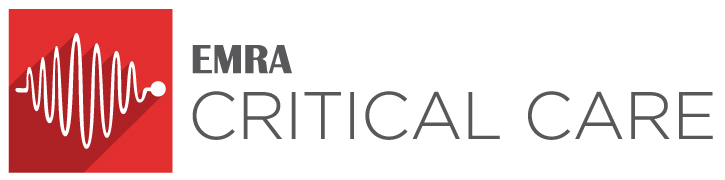 Efficacy and economic assessment of conventional ventilatory support versus extracorporeal membrane oxygenation for severe adult respiratory failure (CESAR): a multicentre randomised controlled trial
Peek GJ, Mugford M, Tiruvoipati R, et al. Lancet. 2009;374(9698):1351-1363.
DEEP DIVE SERIES
Acute Respiratory Distress Syndrome
To evaluate if patients with severe ARDS unrelented by traditional therapy benefit from early ECMO

Intervention
Patients who met inclusion criteria either slotted to ECMO or  standard airway management (including nitric oxide, proning, inhaled prostacyclin, IV almitrine)

Methods
International, randomized trial with patients meeting inclusion criteria allocated  to either ECMO or Standard therapy

Inclusion criteria: Clinical ARDS, underwent ET intubation for <7 days, met criteria for severe disease (PaO2/FiO2 <50mmg for >3 hrs, < 80mmHg for > 6 hours, arterial pH <7.25 with PaCO2 >60 for more than 6 hours)

Exclusion criteria were many: <18, mechanical ventilation for 7 or more days, pregnancy, obesity, respiratory insufficiency[chronic], cardiac failure, HIT, cancer with life expectancy <5 years, moribun patient SAPS score >90, difficult access, irreversible neurologic disease, non-medically induced coma s/p cardiac arrest

Patients in standard therapy group were allowed to cross over if they had refractory hypoxemia

Study was also designed to look at health status at 6 months: activities of daily living, quality adjusted life years, respiratory symptoms, cognitive psychological state and lung function.
Primary Outcome: Death or severe disability at 6 months after randomization
Key Secondary Outcome: Duration of stay in ICU, Duration of hospital stay
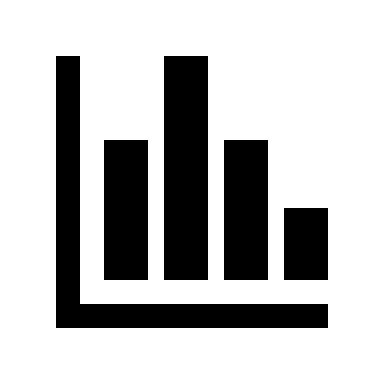 Limitations
~25% patients in ECMO group did not receive ECMO; no standard management protocol for patients randomized to conventional therapy; follow up information is largely incomplete.
The Bottom Line
Study authors support ECMO for patients with severe respiratory distress. The results do not show ECMO to be better than conventional therapy, however it shows that transfer to an ECMO capable/ARDS center has improved mortality.
[Speaker Notes: This is a multicenter, non-blinded,randomized control trial evaluating whether ECMO is a safe, efficacious and cost-effective treatment for severe adult respiratory failure when compared to conventional management. Though study authors support use of ECMO, the data did not support that it was any better in reducing mortality when compared to conventional therapy. Limitations included: ~25% patients in ECMO group did not receive ECMO; no standard management protocol for patients randomized to conventional therapy; follow up information is largely incomplete.]
Effect of Conservative vs Conventional Oxygen Therapy on Mortality Among Patients in an Intensive Care Unit: The Oxygen-ICU Randomized Clinical Trial                                                                                          Girardis M, Busani S, Damiani E, et al. Effect of Conservative vs Conventional Oxygen Therapy on Mortality Among Patients in an Intensive Care Unit: The Oxygen-ICU Randomized Clinical Trial. JAMA. 2016;316(15):1583–1589.
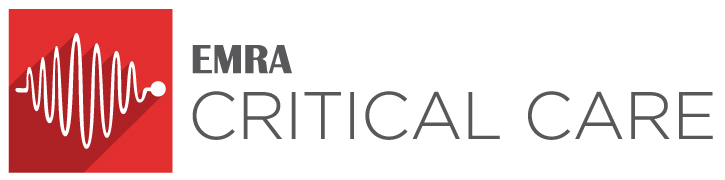 DEEP DIVE SERIES
Acute Respiratory Distress Syndrome
Objective
To assess whether a conservative protocol for oxygen supplementation could
improve outcomes in patients admitted to intensive care units (ICUs).

Intervention
Conservative (PaO2 70-100 mm Hg, or SaO2 94-98%) versus Conventional (PaO2 up to 150 mm Hg, or SaO2 97-100%)

Methods
single-center, open-label, 2-parallel group, randomized clinical trial

Inclusion Criteria
18 years or older and admitted to the ICU with an expected length of stay of 72 hours or longer

Exclusion Criteria
Notable exclusions: COPD exacerbation and severe ARDS (Pa02:Fi02 <150 mm Hg)
Primary Outcome:  ICU mortality (conservative vs conventional)
11.6% versus 20.2% (ARR 0.086, CI 0.017-0.15, p=0.01)
Secondary Outcomes:
New organ failure after 48 hours in ICU
Infection after 48 hours in ICU
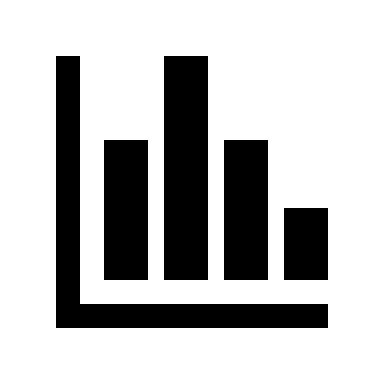 Enrollment
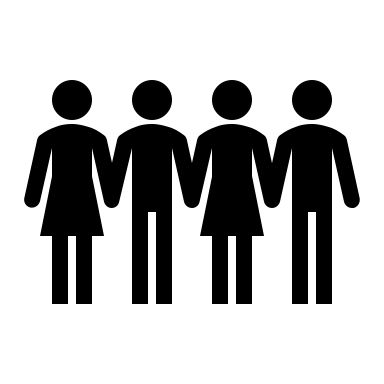 N=434
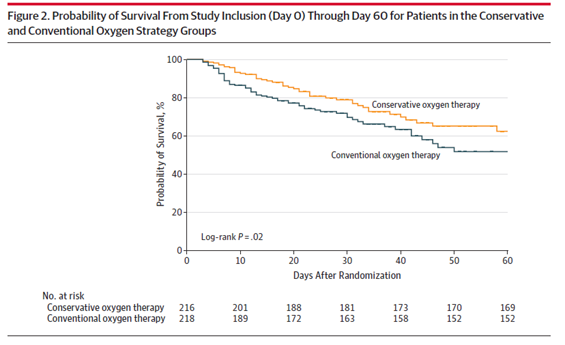 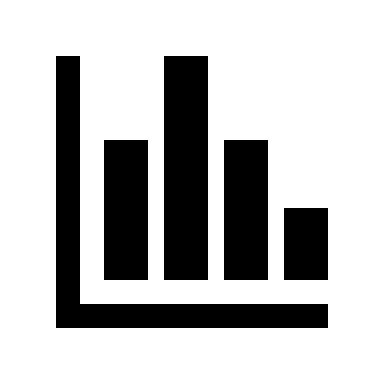 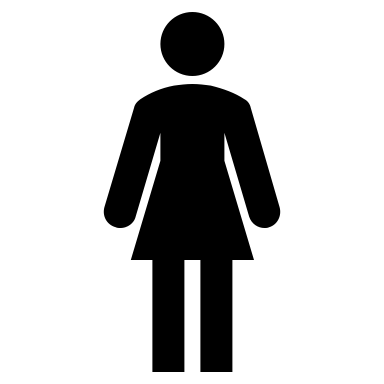 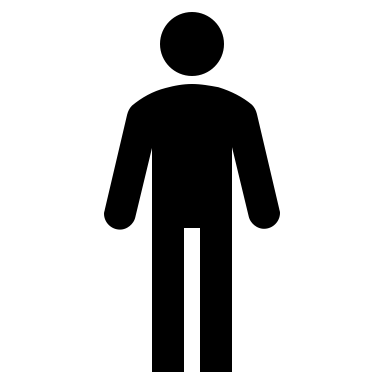 Probability of survival significantly higher in conservative oxygen group vs conventional

(Figure 2: Probability of survival from study inclusion through day 60 in conservative vs conventional group)
N=218, Conventional
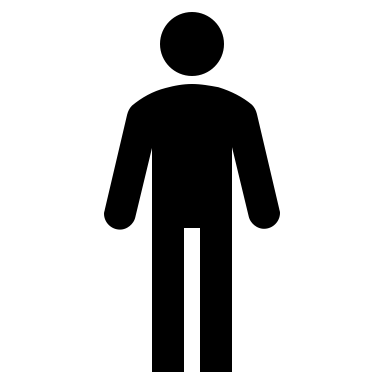 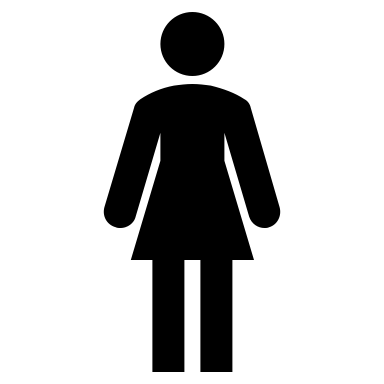 N=216, Conservative
The Bottom Line
Girardis et al found a significant reduction in ICU mortality (11.6% versus 20.2%), hospital mortality (24.2% verses 33.9%), and ventilator-free hours (72 versus 48). However, the study was stopped early due to enrollment difficulties and unforeseen circumstances when the study was short 180 patients from their planned enrollment. Additionally, they excluded patients with severe ARDS so this study cannot be extrapolated to include all ARDS patients.
[Speaker Notes: In this single center, randomized controlled trial, Girardis et al randomized 434 patients to receive conventional oxygen therapy (218) versus conservative oxygen therapy (216). The conventional oxygen therapy group allowed PaO2 values up to 150 mm Hg or SpO2 values between 97% and 100%, while the conservative therapy group maintained PaO2 between 70 and 100 mm Hg or SpO2 between 94% and 98%. The primary outcome of the study was ICU mortality. Supplementation of oxygen for hypoxemia is an integral component of medicine as a whole and studies examining the negative effects of unbridled oxygen supplementation demonstrated potential for harm such as increased long term mortality in the PROXI trial and potentially increased early myocardial injury in the AVOID trial. All patients 18 years and older and admitted to the ICU with an expected length of stay of 72 hours or longer were considered for inclusion in this study. Patients were randomly assigned to the control group and received FiO2 of at least 0.4, allowing PaO2 values up to 150 mm Hg and SpO2 between 97% and 100% or to the protocol group with the lowest possible oxygen supplementation to maintain PaO2 between 70 and 100 mm Hg or SpO2 values between 94% and 98%. At least one arterial blood gas sample was collected per day for each patient. The authors found a significant reduction in ICU mortality (11.6% versus 20.2%), hospital mortality (24.2% verses 33.9%), and ventilator-free hours (72 versus 48). Several caveats to the study are warranted, the study was stopped early resulting in decreased enrollment, approximately 180 patients short of the goal. Additionally, this was a single center trial and from the data, it appears the conventional oxygen supplementation group was sicker at baseline which may have exaggerated the effect on mortality. Lastly, the study excluded patients with severe ARDS, which is an important caveat when we are considering the best oxygen supplementation strategies for ARDS.]
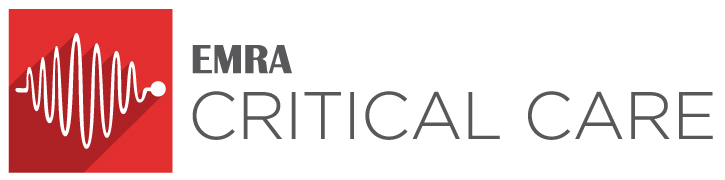 Conservative versus Liberal Oxygenation Targets for Mechanically Ventilated Patients. A Pilot Multicenter Randomized Controlled Trial
Panwar R, Hardie M, Bellomo R, et al. Conservative versus Liberal Oxygenation Targets for Mechanically Ventilated Patients. A Pilot Multicenter Randomized Controlled Trial. Am J Respir Crit Care Med. 2016;193(1):43-51.
DEEP DIVE SERIES
Acute Respiratory Distress Syndrome
Objective
To determine whether a conservative oxygenation strategy is a feasible alternative to a liberal oxygenation strategy among ICU patients requiring invasive mechanical ventilation.

Intervention
Conservative oxygenation strategy with
target oxygen saturation as measured by pulse oximetry (SpO2) of 88–92% or a liberal oxygenation strategy with target SpO2 of greater than or equal to 96%

Methods
Multicenter, multinational, randomized controlled trial
 
Inclusion Criteria
18 years and older and having received mechanical ventilation (MV) for less than 24 hours and expected to require MV for at least the next 24 hours
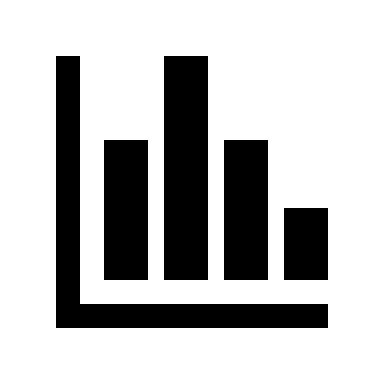 Primary Outcome: 
Feasibility of conservative oxygen therapy strategy

 	     Secondary Outcomes: 
Safety of conservative oxygen therapy strategy
Enrollment
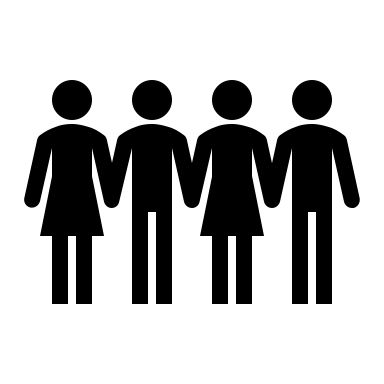 N = 104
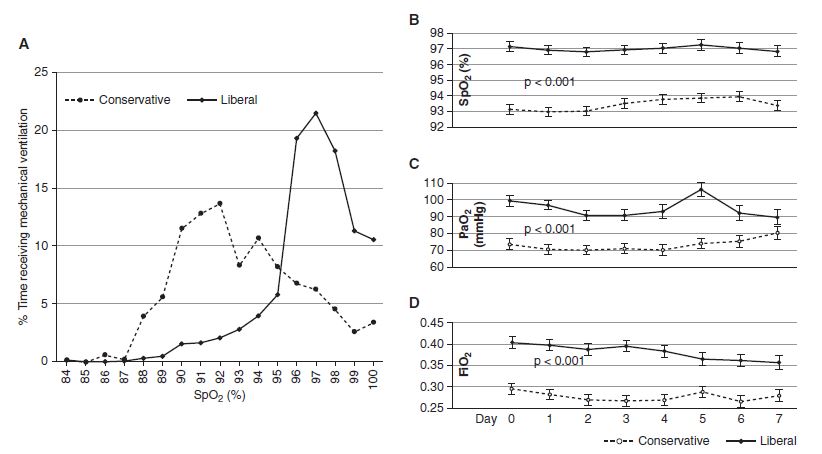 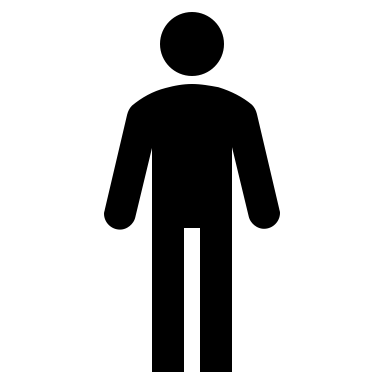 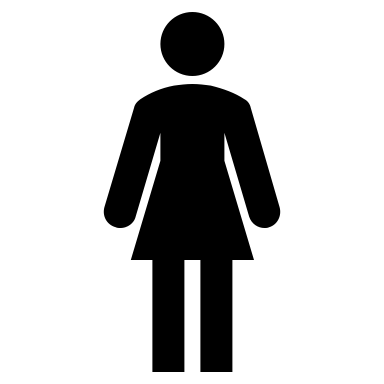 Conservative Group
N = 53
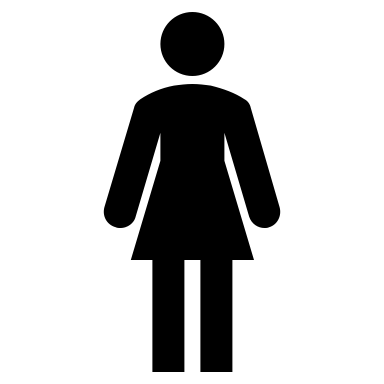 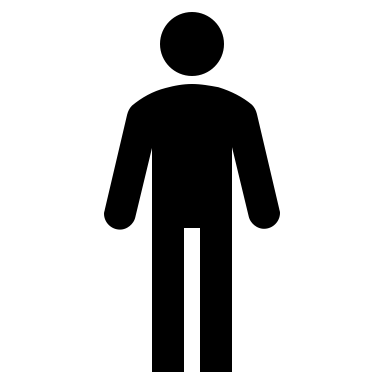 Liberal Group
N = 51
The Bottom Line
This study by Panwar et al determined that a conservative oxygen strategy with a target SpO2 of 88 to 92% was feasible, decreased the exposure of mechanically ventilated patients to hyperoxia, and was not associated with an increase in safety risks.
[Speaker Notes: In this multicenter, multinational, randomized controlled trial, Panwar et al randomized 103 patients were randomly assigned to either conservative oxygenation strategy or to liberal oxygenation strategy. The objective of the study was to determine if a conservative oxygenation strategy is a feasible alternative to liberal oxygenation in ICU patients requiring invasive mechanical ventilation. The authors also sought to obtain safety data on such a strategy. The primary endpoints were mean area under the curve (AUC) for SpO2, SaO2, paO2, and FiO2 on days 0 through 7. The conservative oxygenation group had their FiO2 titrated to a target of 88 to 92% SpO2 while the liberal oxygenation group had their SpO2 target of greater than or equal to 96%. In total, 53 patients were assigned to the conservative oxygenation group and 51 patients assigned to the liberal oxygenation group. The authors found that the participants spent majority of the time within their targeted SpO2 range in each group. The mean AUC and 95% confidence intervals for SpO2, SaO2, PaO2, and FiO2 were significantly lower in the conservative group compared with the liberal group. They also found that participants spent more time at an FiO2 of 0.21 than those in the liberal group. The authors found the liberal group had lower vasopressor dose requirements, however no significant difference was found between groups in measures of organ dysfunction, vasoporessor duration and hospital length of stay. The strengths of this study include multicenter multinational randomized controlled design, protocol adherence, clear separation between groups, and detailed longitudinal data. The weaknesses of the study primarily are lack of blinding, not being powered to test superiority of the two strategies, inattention to other potentially important clinical endpoints, allowing clinicans to alter oxygenation targets if clinically indicated, among others.]
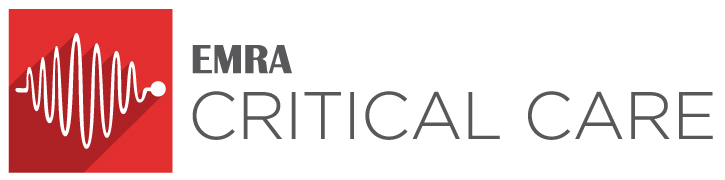 DEEP DIVE SERIES
Epinephrine in Cardiac Arrest
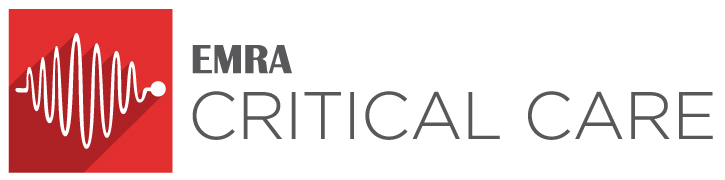 Conservative Oxygen Therapy during Mechanical Ventilation
in the ICU
ICU-ROX Investigators and the Australian and New Zealand Intensive Care Society Clinical Trials Group, et al. Conservative Oxygen Therapy during Mechanical Ventilation in the ICU. N Engl J Med. 2020;382(11):989-998.
DEEP DIVE SERIES
Acute Respiratory Distress Syndrome
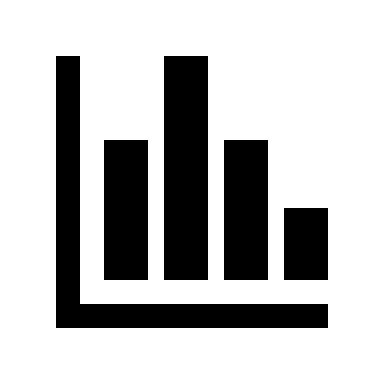 Objective
Hypothesized that conservative oxygen therapy would result in more ventilator free days than usual oxygen therapy in adults who were expected to undergo mechanical ventilation in the ICU beyond the day after recruitment.

Intervention
The conservative group had an upper limit of SpO2 of 97% with a mandatory alarm. The usual group had no upper limit on SpO2. Both groups had a mandatory minimum of SpO2 of 90%.

Methods
Multicenter, bi-national ICU-ROX, parallel group, randomized clinical trial

Inclusion Criteria
All patients > 18 years old expected to receive mechanical ventilation in the ICU beyond the day of enrollment
Total
Enrollment


1001
Patients
Primary Outcome: Number of ventilator free days from enrollment to day 28 (conservative vs usual)
	Mean
21.3 (IQR 0.0 to 26.3) vs 22.1 (IQR 0.0 to 26.2)
Between group difference −0.3 (IQR −2.1 to 1.6)
	Median
	15.5 ± 11.8 vs 16.0 ± 11.5  −0.4 (−1.9 to 1.0)
Secondary Outcomes:
Death from any cause at day 90
166/479 (34.7%) vs 156/480 (32.5%) 
Unadjusted Odds Ratio 1.10 (0.84 to 1.44)
Death from any cause day 180
170/476 (35.7%) vs 164/475 (34.5%) 
Unadjusted Odds Ratio 1.05 (0.81 to 1.37)
Other Secondary Outcomes
duration of survival, the proportion of patients in paid employment at baseline who were unemployed at day 180, and cognitive function
and health-related quality of life at day 180
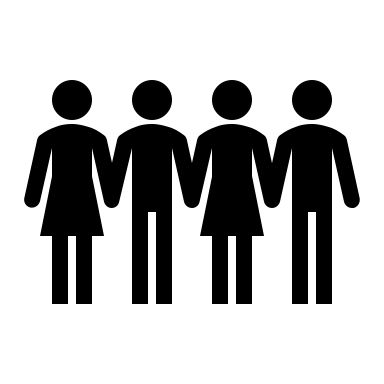 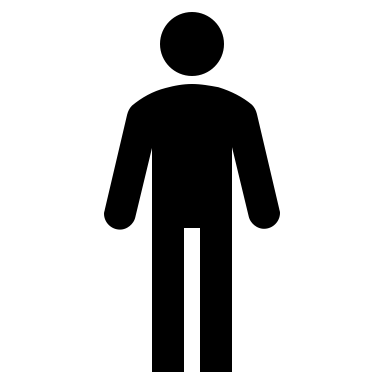 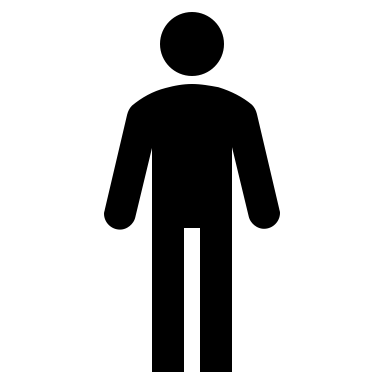 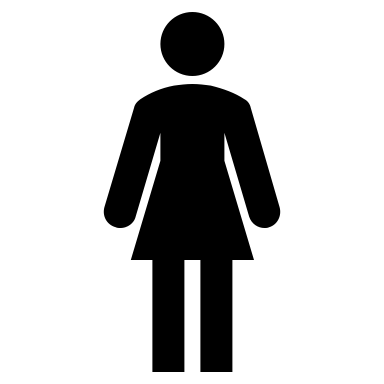 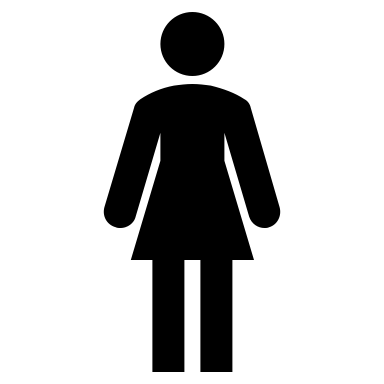 Conservative
Oxygen
Therapy

484 
Patients
Usual
Oxygen
Therapy

481
Patients
The Bottom Line
In this study by the ICU-ROX group, they found no significant difference in ventilator free days and no significant different in 90 day or 180 day mortality. These findings are in opposition to prior studies as well as systematic review data. The wide range of the SpO2 (90-97%) for the conservative oxygen group may suggest an lower and/or narrower oxygen supplementation protocol would be better.
[Speaker Notes: In this binational, multicenter, randomized clinical trial, the ICU-ROX study group and the Australian and New Zealand Intensive Care Society Clinical Trials group randomized 1,000 total patients to a conservative oxygen therapy group or usual oxygen therapy group. Due to patient consent withdrawal, 965 patents were left for the intention-to-treat analysis, 484 assigned to the conservative-oxygen group and 481 to the usual oxygen group. The primary outcome of this study was number of ventilator-free days from randomization until day 28. In the conservative oxygen group, the FiO2 was decreased to 0.21 and supplemental oxygen discontinued in patients who had been extubated if the SpO2 was above acceptable lower limit. The conservative group had a mandated alarm set to sound when SpO2 was 97% or greater to minimize exposure to SpO2 greater than 97%. In the usual oxygen group, no specific measures limiting the FiO2 or the SpO2 were made and the use of an upper alarm limit for SpO2 was prohibited as well. The use of FiO2 less than 0.3 was discouraged in this group as well. The authors found no significant difference in the number of ventilator-free days between the conservative and usual oxygen therapy groups. There was also no evidence of significant between-group differences in 90-day mortality, 180-day mortality, or survival. They found that patients spent significantly more time receiving FiO2 of 0.21 and significantly less time with and SpO2 greater than 97%. The limitations of this study include lack of blinding and that findings may not apply to less sick patients, among others. The oxygen supplementation protocol in this study is vaguer when compared to the Oxygen-ICU trial. These authors report that the oxygen exposure in the usual-care group in this trial and the control group were similar to the Oxygen-ICU trial, however, they don’t comment on any similarities between the treatment groups which would be more interesting to compare.]
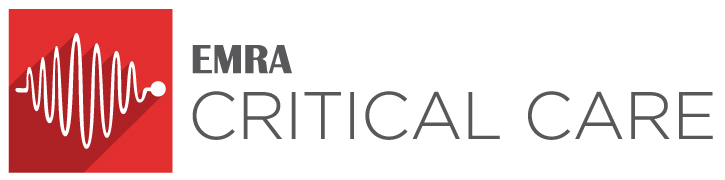 DEEP DIVE SERIES
Epinephrine in Cardiac Arrest
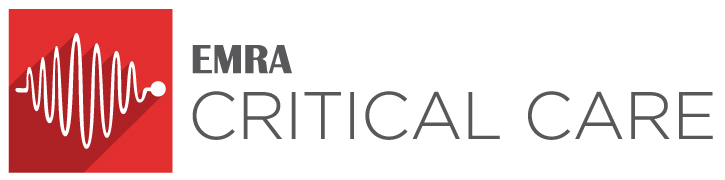 Liberal or Conservative Oxygen Therapy for Acute Respiratory Distress Syndrome
Barrot L, Asfar P, Mauny F, et al. Liberal or Conservative Oxygen Therapy for Acute Respiratory Distress Syndrome. N Engl J Med. 2020;382(11):999-1008.
DEEP DIVE SERIES
Acute Respiratory Distress Syndrome
Objective
ARDS Clinical Trials Network recommends a target partial pressure of arterial oxygen (Pao2) between 55 and 80 mm Hg. Authors hypothesized that
targeting the lower limit of this range would improve outcomes in patients
with ARDS.

Methods
Prospective, multicenter, random
ized,open-label trial involving patients with ARDS

Intervention
Patients with ARDS received either conservative oxygen therapy (target Pao2, 55 to 70 mm Hg; oxygen saturation as measured by pulse oximetry [Spo2], 88 to 92%) or liberal oxygen therapy (target Pao2, 90 to 105 mm Hg; Spo2, ≥96%) for 7 days.
Primary Outcome: Death from any cause at 28 days (conservative vs liberal)
  	34/99 (34.3%, 95%CI 25.0 - 43.7) vs 27/102 (26.5%, 95%CI 17.9-35.0)

Secondary Outcomes
Death in ICU
36/99, 36.4% (26.9–45.8) vs 27/102, 26.5% (17.9–35.0)
Death at day 90
44/99, 44.4% (34.7–54.2) vs 31/102, 30.4% (21.5–39.3)
Ventilator-associated pneumonia
17/99, 17.2% (9.7–24.6) vs 22/102, 21.6% (13.6–29.6)
Septicemia
11/99, 11.1% (4.9–17.3) vs 19/102, 18.6% (11.1–26.2)





Total Enrollment        Conservative          Liberal
         205		   99		  102
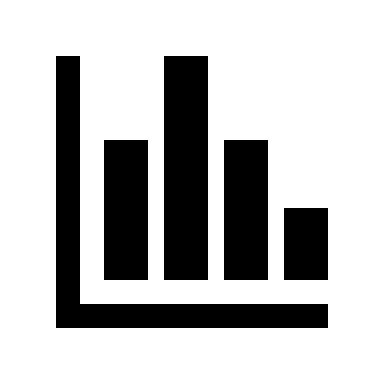 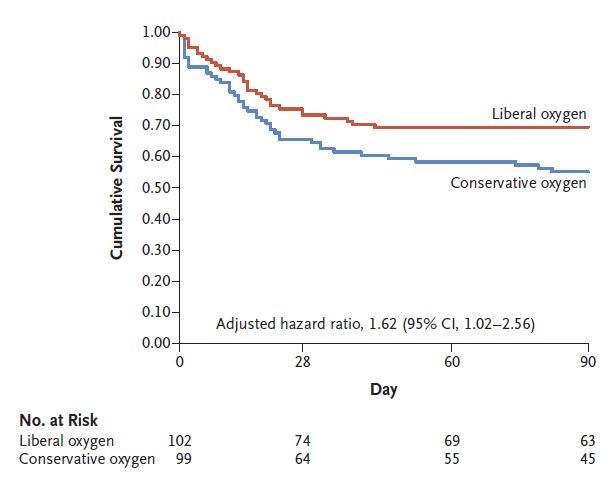 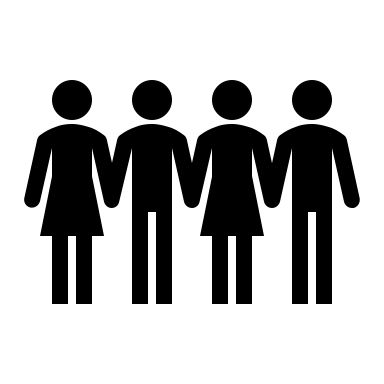 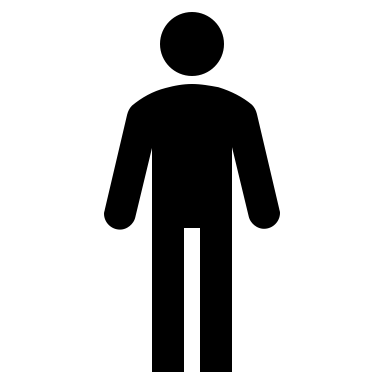 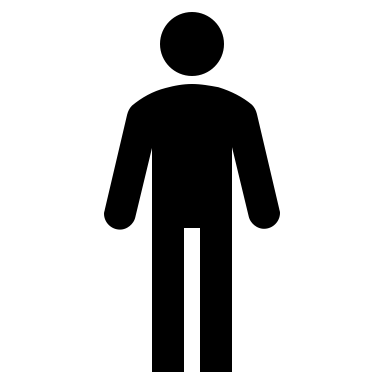 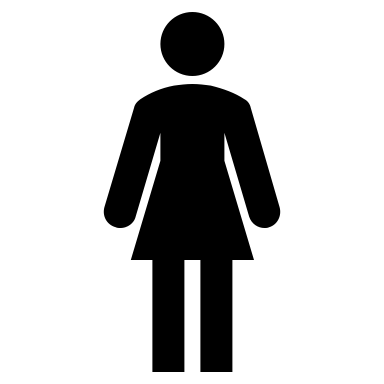 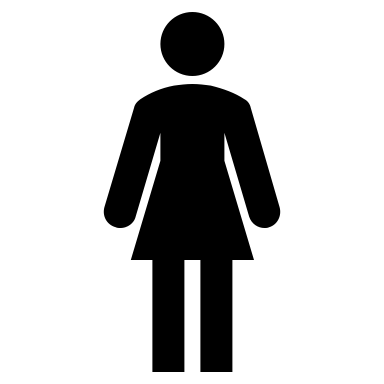 The Bottom Line
In this study by Barrot, Asfar, Mauny et al, they found no significant difference in death from any cause at day 28. They did find the mean PaO2, SaO2, and FiO2 were significantly lower in the conservative group. Additionally, they found a significant increase in mortality at day 90 in the conservative oxygen group suggest potential harm with lower oxygenation goals.
[Speaker Notes: In this prospective, multicenter, randomized, open-label trial, Barrot et al randomized 205 patients to the liberal oxygen group or the conservative oxygen group. The trial was stopped early due to safety concerns of potential increased risk of serious adverse events and futility from the independent safety board monitoring the study before the goal of 850 patients were enrolled. The primary outcome of the study was death from any cause at 28 days after randomization. In the liberal oxygen group PaO2 target was between 90 and 105 mm Hg and the conservative oxygen group PaO2 target was between 55 and 70 mm Hg, both of which were maintained over the first 7 days of invasive mechanical ventilation or until extubation. Volume assist-control mode of ventilation was recommended, with a tidal volume of 6 mL per kg of predicted body weight. PEEP was adjusted according to PaO2:FiO2 ratio; between 200 and 300 mm Hg, PEEP was between 5 and 10, less than 200 mm Hg, PEEP was sat at maximal value to reach plateau pressure of 28 to 30. The authors found that the mean PaO2, SaO2, and FiO2 were significantly lower in the conservative group versus the liberal group. At day 28, mortality was not significantly different between the two groups, 34.3% vs 26.5%. At day 90, mortality was significantly higher in the conservative oxygen group, 44.4% versus 30.4%. Notably, the difference in FiO2 between the two groups in this study was larger than in the OXYGEN-ICU and CLOSE trials. The strengths of this trial include prospective multicenter design, well balanced groups, and how specific the protocol was for both groups.]
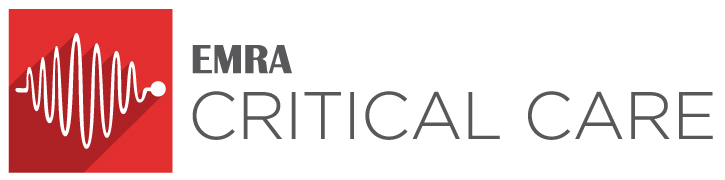 Dexamethasone treatment for the acute respiratory distress syndrome: a multicentre, randomised controlled trial
Villar J, Ferrando C, Martínez D, et al. Lancet Resp Med. 2020;8(3):267-276.
DEEP DIVE SERIES
Acute Respiratory Distress Syndrome
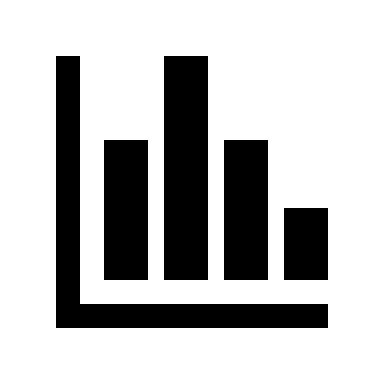 Objective
To determine if dexamethasone addition to ARDS treatment can decrease systemic and pulmonary inflammation and decrease duration of mechanical ventilation and mortality.

Intervention
Dexamethasone group received an intravenous dose of 20 mg once daily from day 1 to day 5, which was reduced to 10 mg once daily from day 6 to day 10.

Methods
Investigator-initiated, multicentre, randomised controlled trial done in a network of 17 intensive care units (ICUs) in teaching hospitals across Spain

Enrollment



   Total Patients           Dexamethasone	Control Group 
          277		         139		         138
Primary Outcome: Number of Ventilator Free Days
Mean 12.3 [SD 9.9] vs 7.5 [9.0] days; between-groups difference 4.8 days [95% CI 2·57–7·03]; p<0·0001
Secondary Outcome: All cause mortality at 60 days
29 (21%) vs 50 (36%),  –15.3% (–25.9 to –4.9) 95% CI, p=0.0047
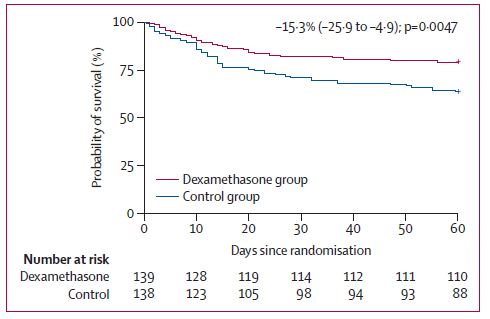 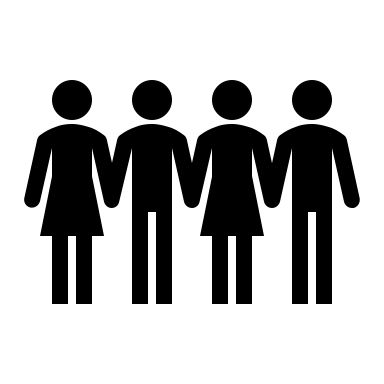 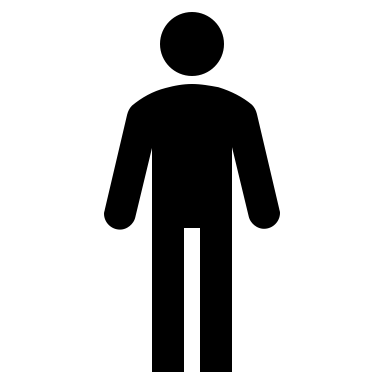 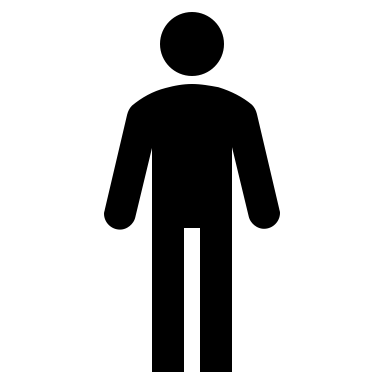 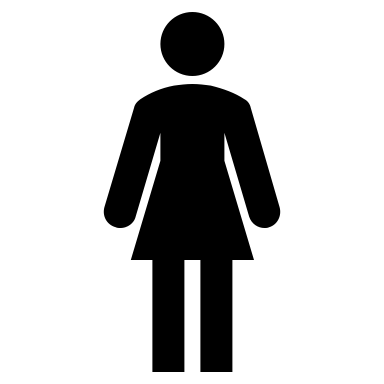 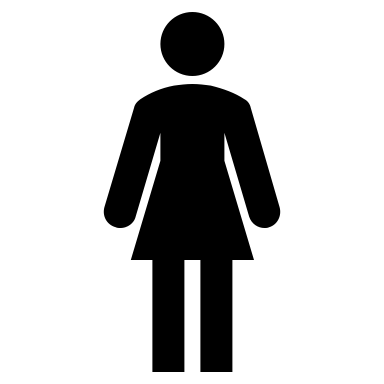 The Bottom Line
This study by Villar, Ferrando, Martinez et al suggests an increase in ventilator free days and mortality benefit with dexamethasone addition to ARDS treatment with a number needed to treat of 7. This is the first study to examine dexamethasone specifically in ARDS.
[Speaker Notes: In this multicenter, randomized controlled trial, Villar, J. et al randomized 277 patients to the dexamethasone treatment group or to the control group. The trial was stopped early by the data safety monitoring board due to low enrollment rate after enrolling more than 88% of the planned sample size (277/314). The primary outcome of the study was number of ventilator-free days at 28 days, defined as days alive and free from mechanical ventilation. The secondary outcome was all-cause mortality 60 days after randomization. Patients assigned to the dexamethasone group received the first dose immediately after being randomized and no later than 30 hours after ARDS onset. The dexamethasone group received 20 mg once daily from day 1 to 5, which was then reduced to 10 mg once daily from day 6 to 10. Patients in the control group were designated to receive continued routine intensive care (conventional care). Low protective ventilation was followed in both groups including tidal volume of 4 to 8 mL/kg of predicted body weight, plateau pressures less than 30 cm H2O, respiratory rate to maintain PaCO2 between 35 and 50 mm Hg, and with PEEP and FiO2 combinations according to the ARDSNet Protocol table. The authors found that patients in the dexamethasone group had a greater mean number of ventilator free days (12.3 [SD of 9.9] vs 7.5 [SD of 9.0], p <0.0001). For the secondary outcome, the authors found that at 60 days after randomization, 29 patients (21%) in the dexamethasone group versus 50 patients (36%) in the control group had died (p = 0.0047). Several strengths of the study are noted including the largest RCT done investigating corticosteroids in moderate-to-severe ARDS, specific criteria for enrollment, criteria for time of enrollment and reassessment of patients for appropriateness for inclusion at 24 hours post enrollment.]
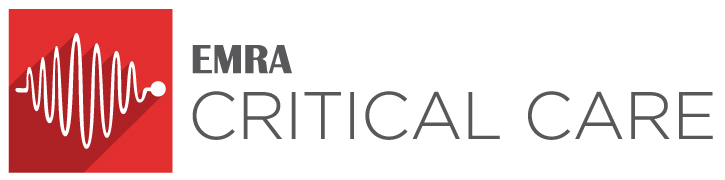 Dexamethasone in Hospitalized Patients with Covid-19 — Preliminary Report
The RECOVERY Collaborative Group*, et al. N Engl J Med. 2020;NEJMoa2021436. Online ahead of print.
DEEP DIVE SERIES
Acute Respiratory Distress Syndrome
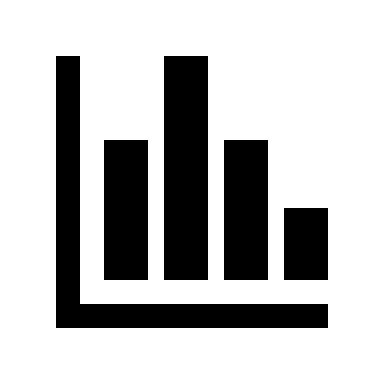 Objective
To determine if dexamethasone in patient hospitalized with COVID-19 reduced mortality

Intervention
Eligible patients assigned in 2:1 ratio to receive usual standard of care alone vs standard of care + PO or IV dexamethasone 6 mg qd for up to 10 days. 

Methods
Controlled, open-label, randomized trial of patients with COVID-19 in 176 National Health Service (NHS) organizations

Enrollment



   Total Patients           Dexamethasone	Control Group 
          6425		         2104		         4321
Primary Outcome: All cause mortality within 28 days
Mortality was lower in the dexamathasone group vs usual care group. 482 of 2104 patients (22.9%)  and 1110 of 4321 patients (25.7%), respectively (rate ratio, 0.83; 95% confidence interval [CI], 0.75 to 0.93; P<0.001)
Secondary Outcomes:
Time until hospital discharge: 12 days in dexamethasone group, 13 in usual care group
Recipients of invasive mechanical ventilation who were not on said support at time of randomization
Lower in dexamethasone group: risk ratio 0.92; 95% CI, 0.84 to 1.01
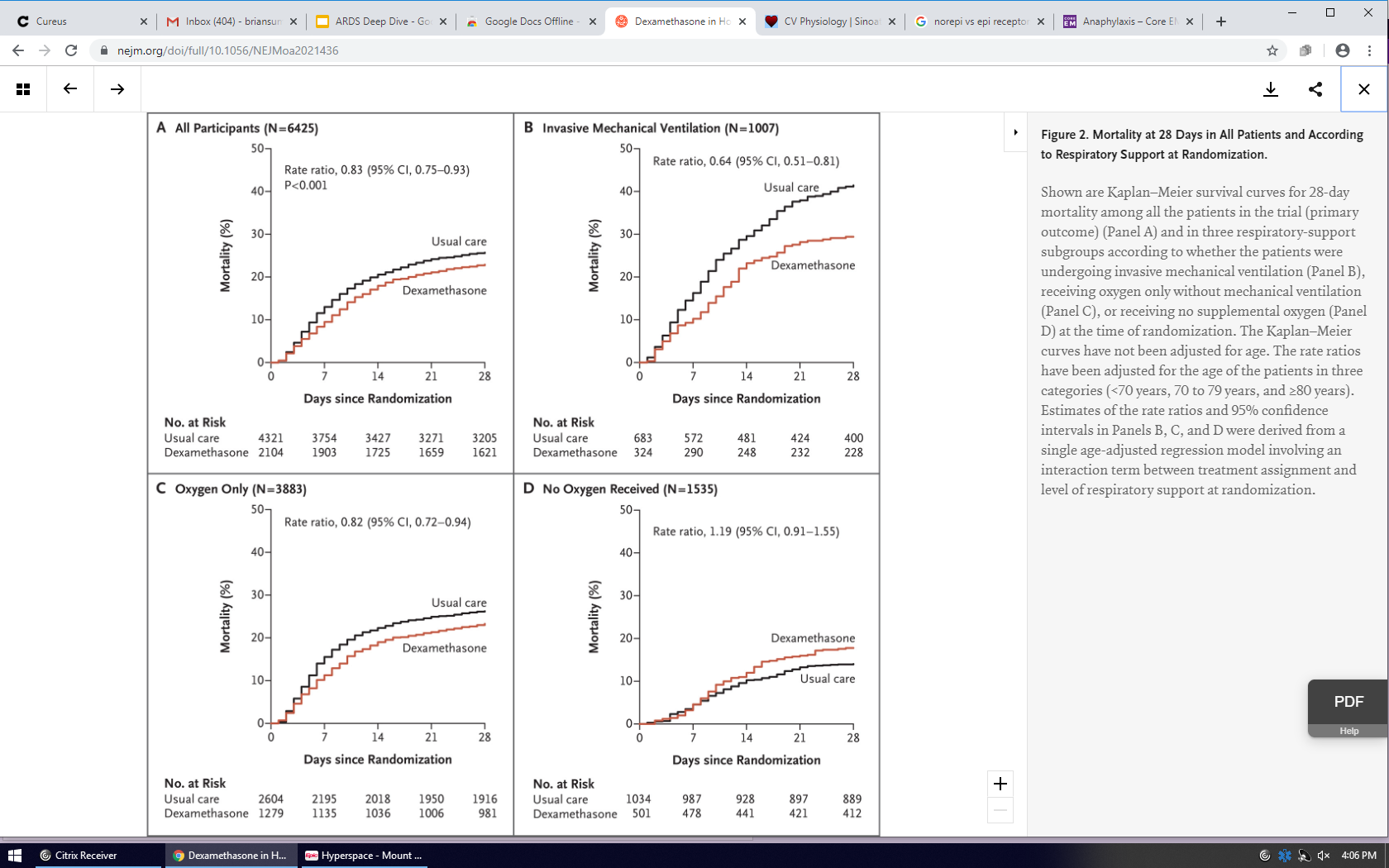 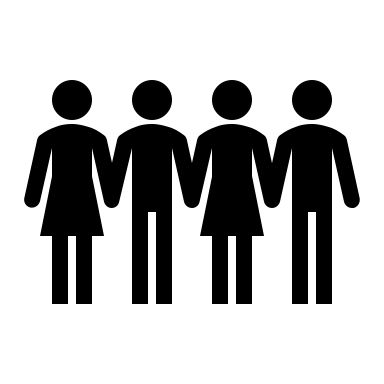 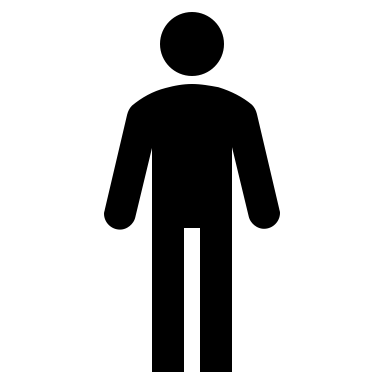 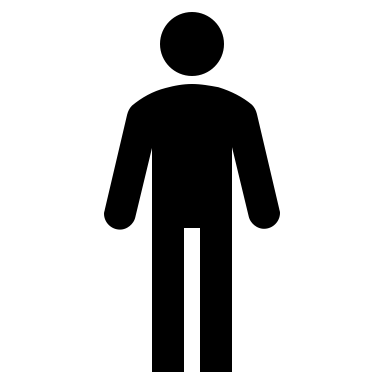 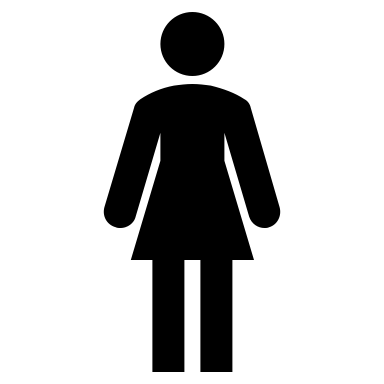 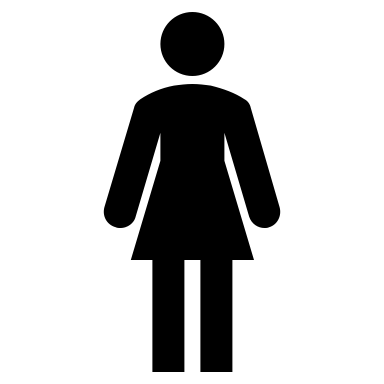 The Bottom Line
In patients with COVID-19 requiring oxygen support, 28 day mortality was lower in the cohort of patient receiving dexamethasone vs usual care.
[Speaker Notes: Randomized, controlled, open-label study evaluated the role of dexamethasone in hospitalized patient who had COVID-19. Patients were slotted to either usual care vs usual care + dexamethasone. The open label nature of this study means that both the study participants and researchers knew what medication they were receiving. Inclusion criteria included >18 years of age, clinically significant COVID infection requiring hospitalization, pregnant patients were eligible. Exclusion criteria include patients being discharged home. Major take away: Dexamethasone reduced 28-day mortality in patients requiring oxygen support who have COVID -19. Increased rates of harm may be associated with dexamethasone administration in COVID-19 patients who DO NOT require oxygen support. Strengths: large sample size, >95% follow up, >95% received study drug if alloted to Limitations: open label, preliminary report]
Use of Inhaled Pulmonary Dilators in Acute Respiratory Distress Syndrome: A Systematic Review                                                                                          Dzierba A, Abel E, Buckley MS, Lat I. Pharmacotherapy.  2014;34(3):279-290.
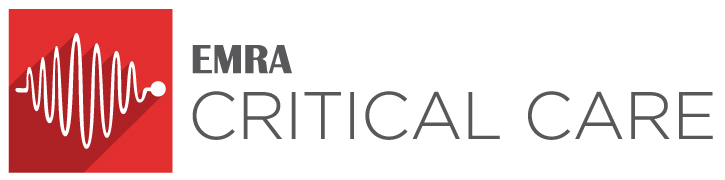 DEEP DIVE SERIES
Acute Respiratory Distress Syndrome
Objective
To assess the safety and efficacy of inhaled nitric oxide (iNO) and aerosolized epoprostenol (aEPO) for the treatment of acute lung injury and acute respiratory distress syndrome. 

Methods
Systematic review including 9 trials examining iNO and 7 studies examining aEPO.

Inclusion Criteria
Prospective randomized controlled clinical trials of adult populations with ARDS or ALI receiving iNO.  For aEPO, case series and case reports  were used.

Exclusion Criteria
Trails evaluating iNO or aEPO with other drug therapies were excluded.
Inhaled Nitric Oxide
Efficacy:  Measured through improvements in oxygenation and changes in mortality and ventilator free days
Of the 9 trials examining iNO, 7 looked at iNO use in ARDS, 2 in ALI. Of these 5 collected data on oxygenation 
Statistically significant improvements in oxygenation through 24 hrs, though not observed at 72
No change in morbidity or ventilator free days
Safety:
A significant increased risk of kidney injury (RR 1.59) noted from combined analysis 
Methemoglobinemia, decreased platelet aggregation leading to bleeding, and free radical accumulation in lungs are theoretical adverse effects, but none were reported in these trails
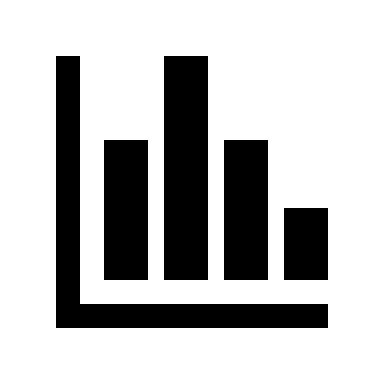 Aerosolized Epoprostenol
Efficacy:  
7 case series of patients with ARDS or ALI recieving aEPO showed mixed results: 4 studies showed improvement in oxygenation, 1 showed worsening of oxygenation and 2 had no change
Mortality and other markers of disease severity were not studied
Safety:
No adverse effects were identified, a study of aEPO in piglets reported mild acute tracheitis
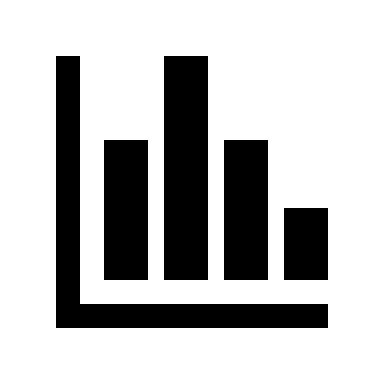 The Bottom Line
Dzierba  et al found improvement in oxygenation for up to 24 hours with iNO. No significant improvements in clinical outcomes were observed. aEPO did not result in a significant improvement in oxygenation or clinical outcomes across studies, however a definitive conclusion is difficult to reach due to a lack of robust studies. 
In practice, this review indicates that iNO could be used a rescue therapy in severe refractory hypoxemia to provide time for optimal adjustments in mechanical ventilation.
[Speaker Notes: In this systematic review, 9 prospective randomized controlled clinical trials of adult patients with ARDS or ALI receiving iNO and 7 studies examining the effect of aEPO were reviewed to assess the safety and efficacy of aEPO and iNO. The review included all prospective randomized controlled trials of adult patients with either ARDS or ALI that received iNO. No randomized controlled trials of aEPO existed at the time of this review, so the authors included any case series or case reports examining the efficacy and safety of aEPO. Regarding iNO, a statistically significant improvement in oxygenation was noted among the trials, two of which examined oxygenation at 24 hours. This improvement in oxygenation was not observed at 72 hours in the one RCT with this extended time point. Despite this improvement in oxygenation, there was no significant improvement in clinical outcomes (mortality, ventilator free days) in patients receiving iNO. Additionally, there was a significant increased risk of kidney injury in patients receiving iNO. 
Regarding aEPO, there was no robust improvement in oxygenation or clinical outcomes observed across the reports included in this review. Additionally no adverse outcomes were noted. 
As with any systematic review, the quality of the review depends on the quality of the studies included. A true lack of robust trials of aEPO limit any conclusions that could be drawn regarding safety and efficacy of the treatment, though based on this review the results do not appear promising. With regard to the iNO trials, the number of patients involved was limited thus decreasing the power, even in a combined analysis to detect changes in clinical outcomes or morbidity. Based on the data from this review, iNO seems to be best used clinically as a rescue therapy for severe refractory hypoxemia until more data is avalible.]
Early application of airway pressure release ventilation may reduce the duration of mechanical ventilation in acute respiratory distress syndrome                                                                                         Zhou Y, Jin X, Lv Y, et al.Early application of airway pressure release ventilation may reduce the duration of mechanical ventilation in acute respiratory distress syndrome. Intensive Care Med. 2017;43(11):1648-1659.
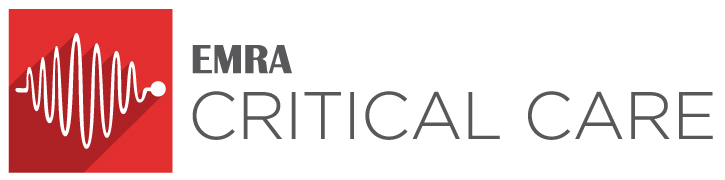 DEEP DIVE SERIES
Acute Respiratory Distress Syndrome
Objective
To assess whether early application of airway pressure release ventilation (APRV) would improve oxygenation, respiratory compliance, and reduce duration of mechanical ventilation compared to lung protective ventilation (LTV)

Intervention
APRV (Phigh=plateau on VCV settings, Plow=5) versus LTV based on ARDSnet protocol

Methods
Single-center, randomized controlled trial

Inclusion Criteria
18 years or older and admitted to the ICU with ARDS based on Berlin definition and <48 since intubation

Exclusion Criteria
Notable exclusions:  severe COPD, expected 6-mo mortality > 50%, patients >85 yo
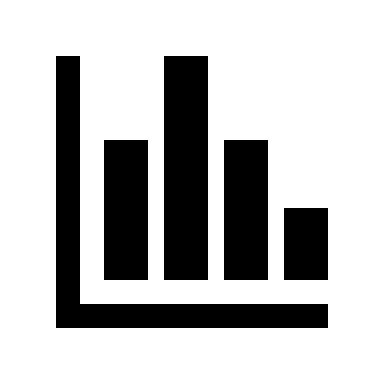 Enrollment
Primary Outcome:  Ventilator free days at day 28 (APRV v LTV)
19 days (IQR 8-22) v 2 days (IQR 0-15) (p<0.001)
Secondary Outcomes: Oxygenation, respiratory mechanics, clinical outcomes
Improved oxygenation and lung compliance, higher rates of successful extubation, fewer tracheostomies, decreased ICU LOS in APRV group
No difference in mortality, hospital LOS
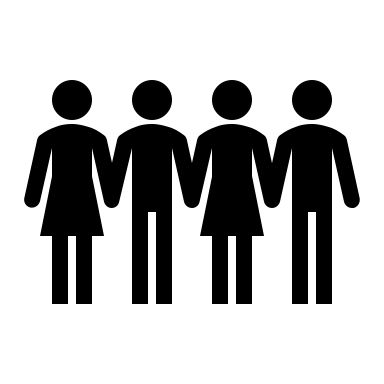 N=138
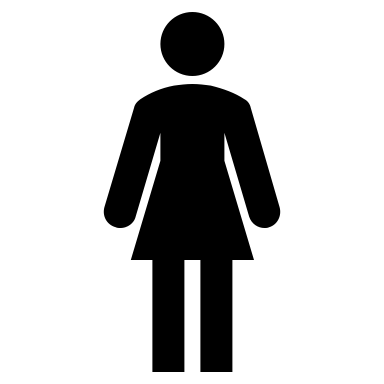 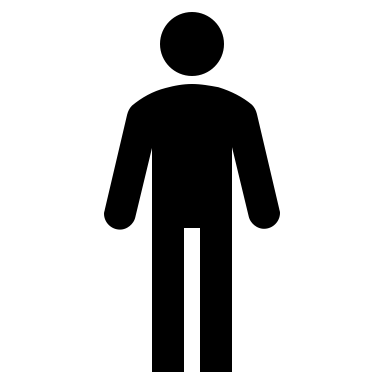 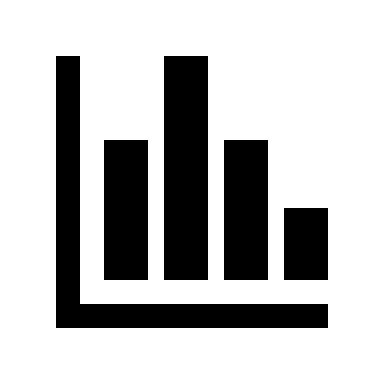 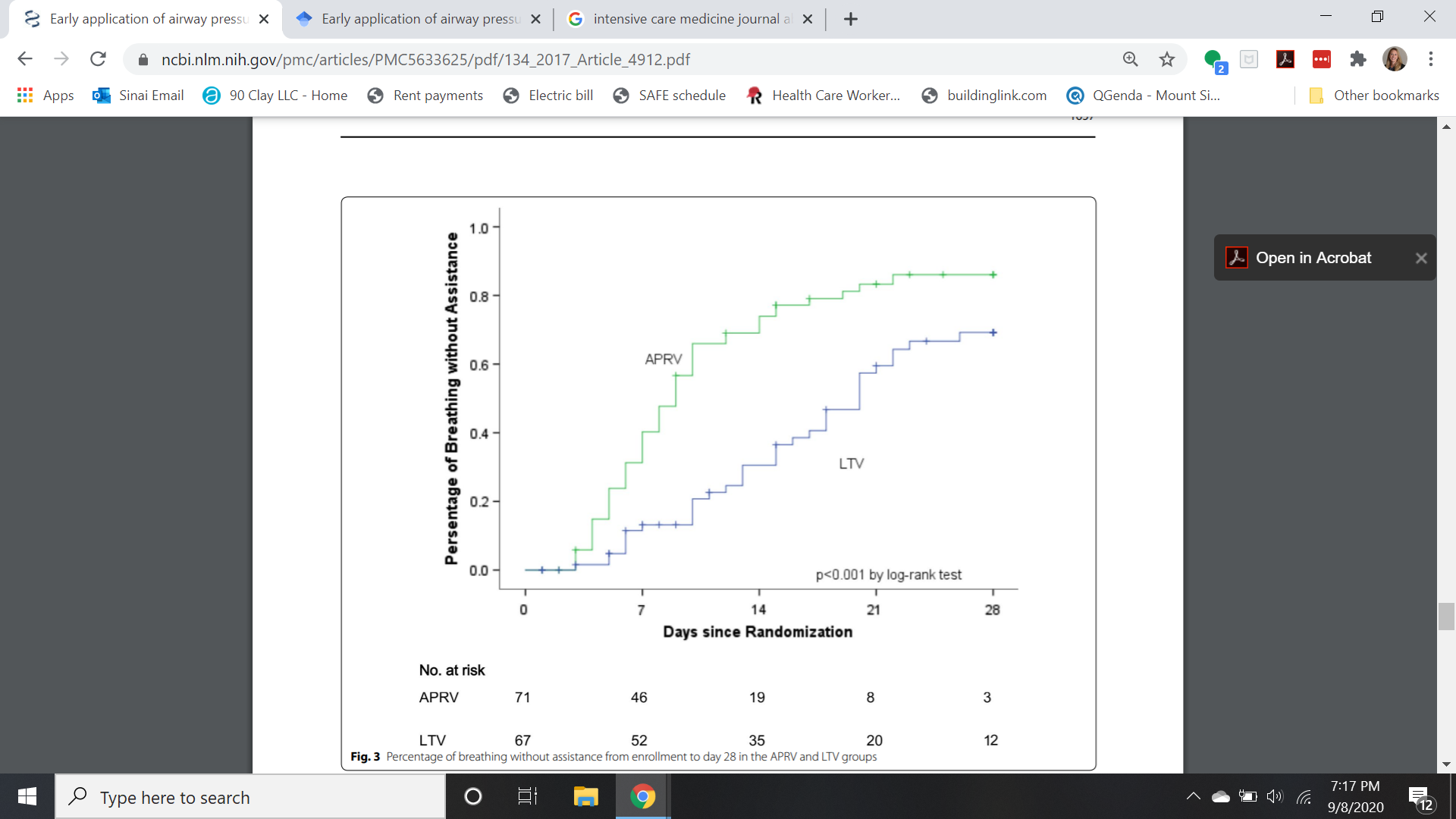 N=71 APRV
Kaplan-Meir curve representing the percent of patients breathing without mechanical ventilation in APRV v LTV groups
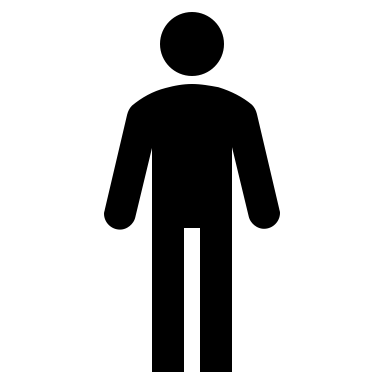 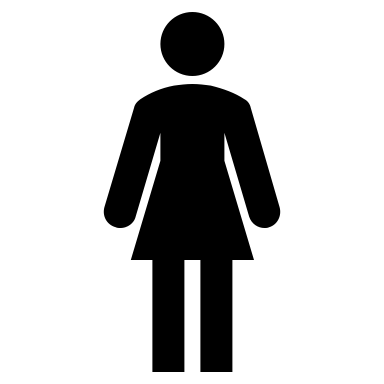 N=67 LTV
The Bottom Line
Zhou et al found significant increase in the number of ventilator free days (19 days v 2 days) and significant improvement in ventilation, respiratory compliance, extubation success, ICU and hospital LOS with the use of early APRV compared to LTV. While there was no difference in mortality, these results are very promising for the positive impact early APRV (<48 hours from intubation) on clinical outcomes for patients with ARDS.
[Speaker Notes: This single centered RCT of 138 patients is the largest trial examining APRV vs LTV as the ventilation strategy for intubated patients with ARDS. The early application of APRV was associated with better oxygenation, less sedation, fewer days on mechanical ventilation, and shorter ICU stays compared to LTV.  However , there was no difference in mortality.  It opens up the possibility of APRV being a front-line ventilator modality for ARDS. However, we still need a robust, reproducible, multi-center RCTs to further confirm this conclusion.]